Unit 01 Using a Digital Audio Workstation
Learning outcome 2: Create a music project that will include MIDI and audio
Unit 1
You will learn about:
Hardware components:- computer- computer peripherals/hardware- keyboard and other MIDI controllers- audio/MIDI interface
Software functions: differences between audio, software instrument and MIDI tracks- software instruments- editing tools
LEARNING OUTCOME 1
14 hours (7 weeks)
You will create a piece of music that includes:
configuration of software preferences - recording of audio and MIDI - selection and editing of software instruments 
use of audio and MIDI editing tools 
use of plug-ins 
export to a stereo audio file
LEARNING OUTCOME 2
14 hours (7 weeks)
You will reflect on:
How well the project met the brief 
Strengths 
Weaknesses 
How you would improve your project.
LEARNING OUTCOME 3
2 hours (1 weeks)
Unit 1 LO2
The piece of music must last between 2-3 minutes and be an original piece of music. The piece of music must use at least 4 tracks. You must use at least 1 audio track and at least 1 MIDI/software instrument track.
 You must show how you did the following:
configured software preferences
recorded audio
recorded MIDI
used audio and MIDI editing tools
selected and edited software instruments
used plug-ins	
exported your piece as a stereo audio file.
Configuring software preferences
TASKS: 
Open Cubase in Shared Documents > Shortcuts > Cubase Elements 6
Select - More > Empty > Create
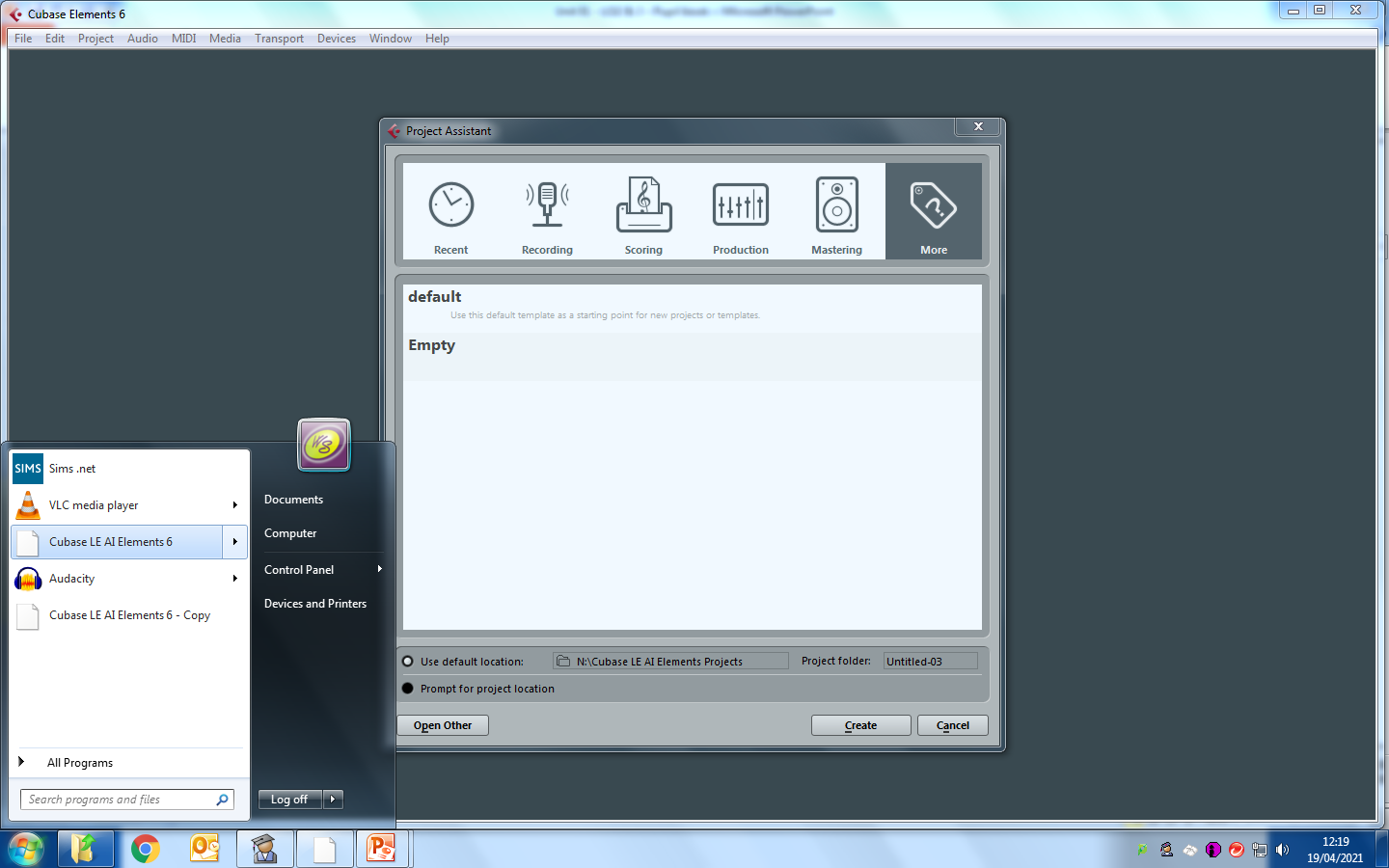 1
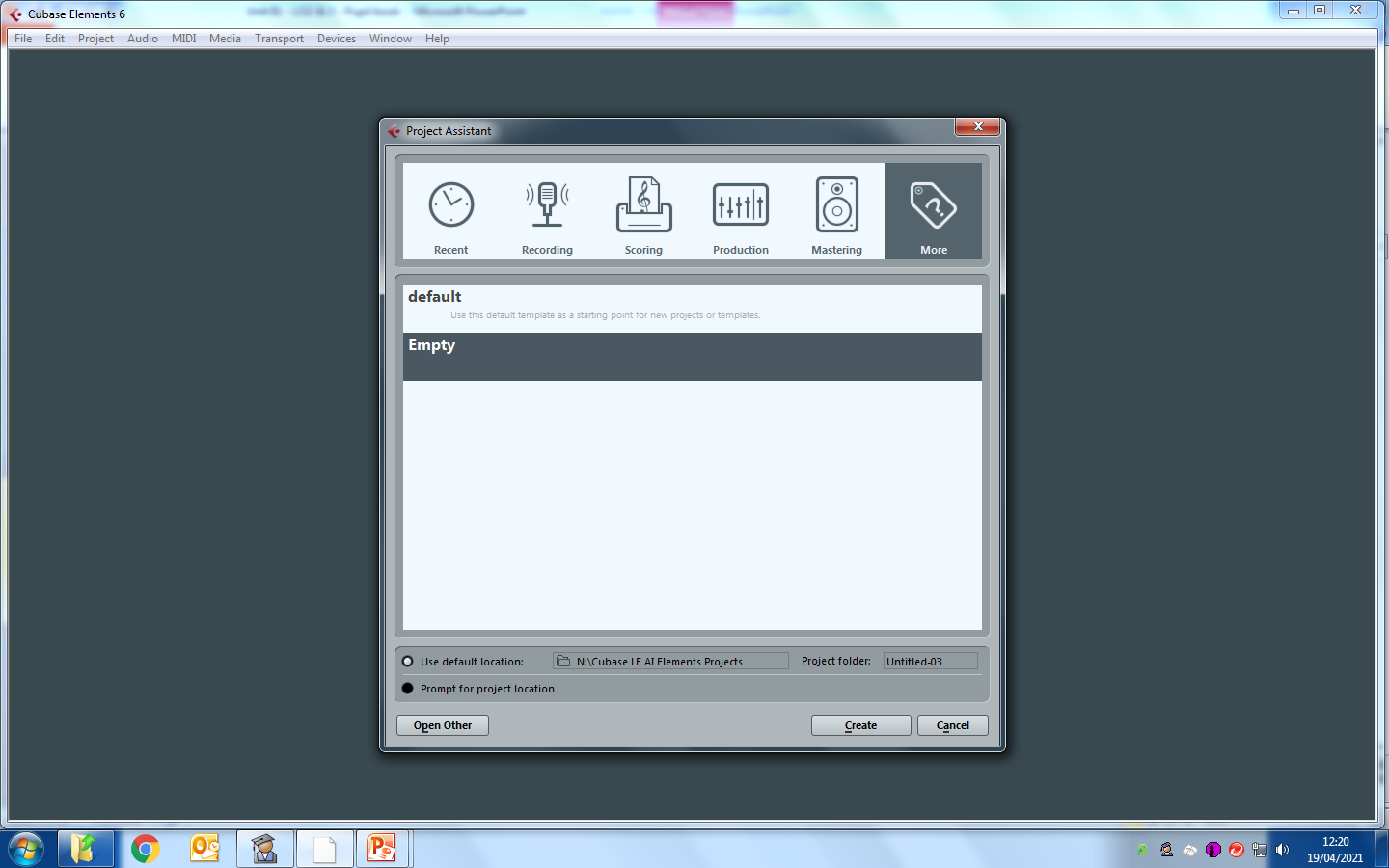 2
Configuring software preferences
TASKS: 
Check inputs and outputs by pressing F4
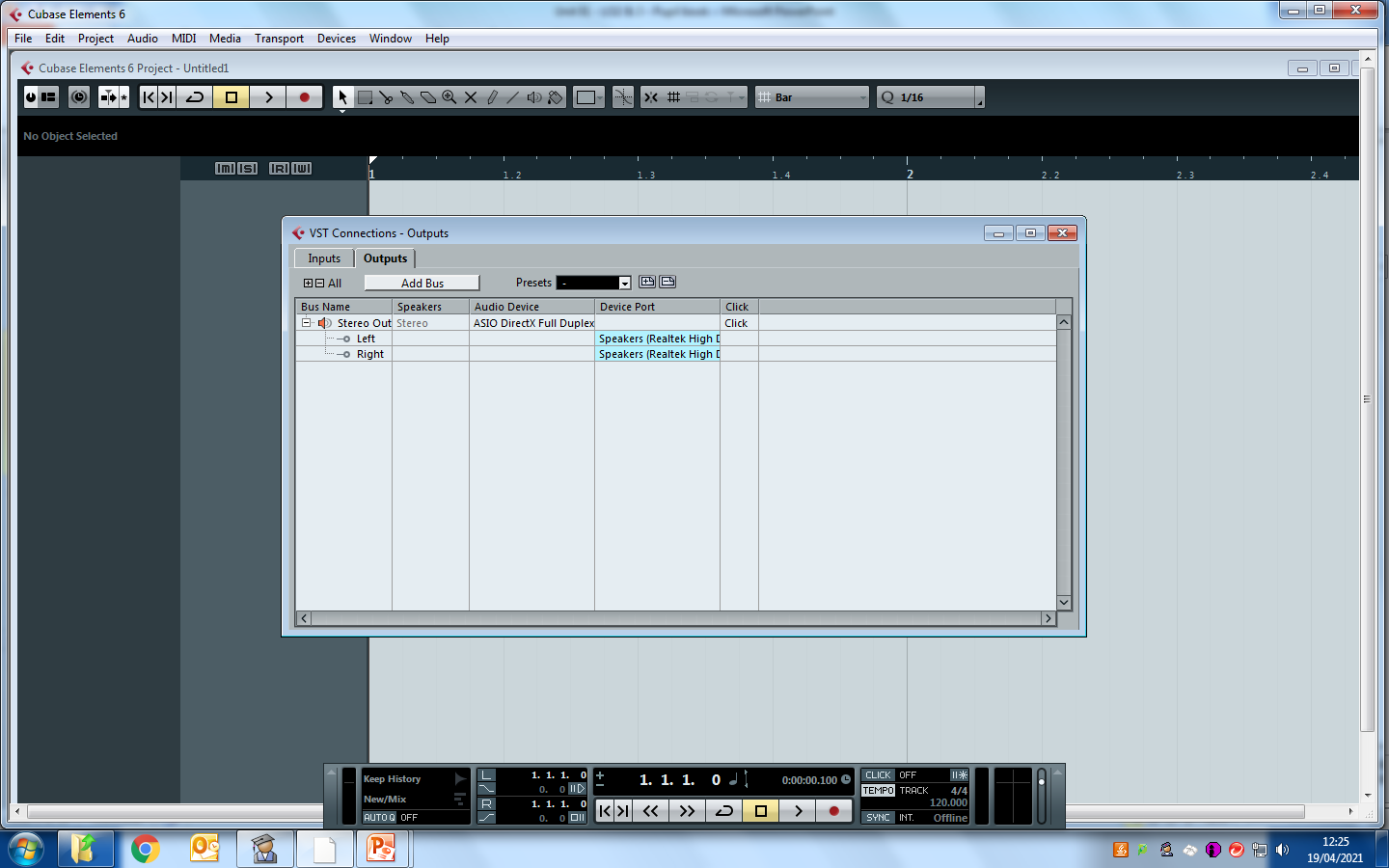 1
Configuring software preferences
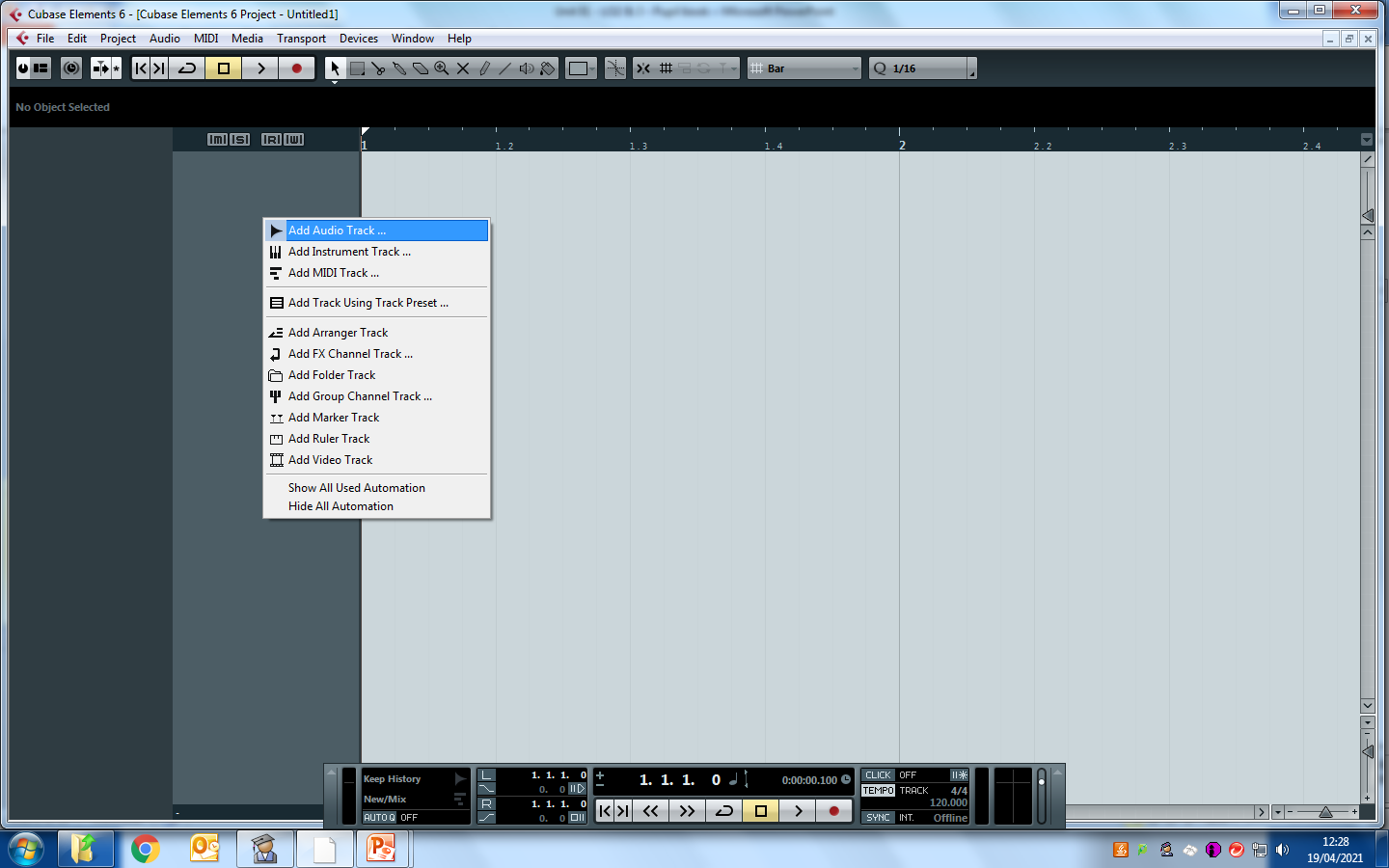 1
TASKS: 
Add an Audio Track by right clicking in the grey area and selecting add audio track
Change the configuration to Mono and press add track
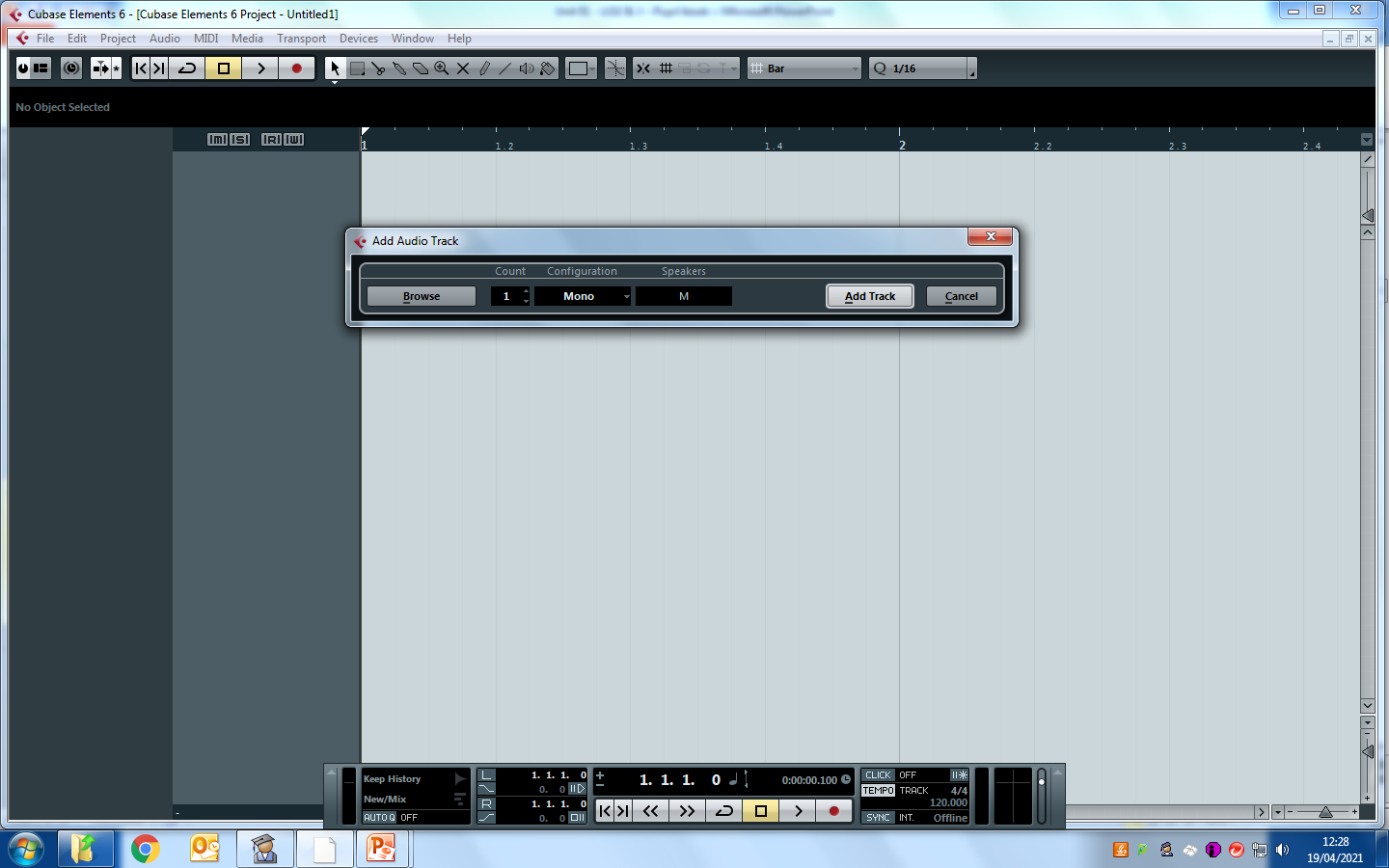 2
Configuring software preferences
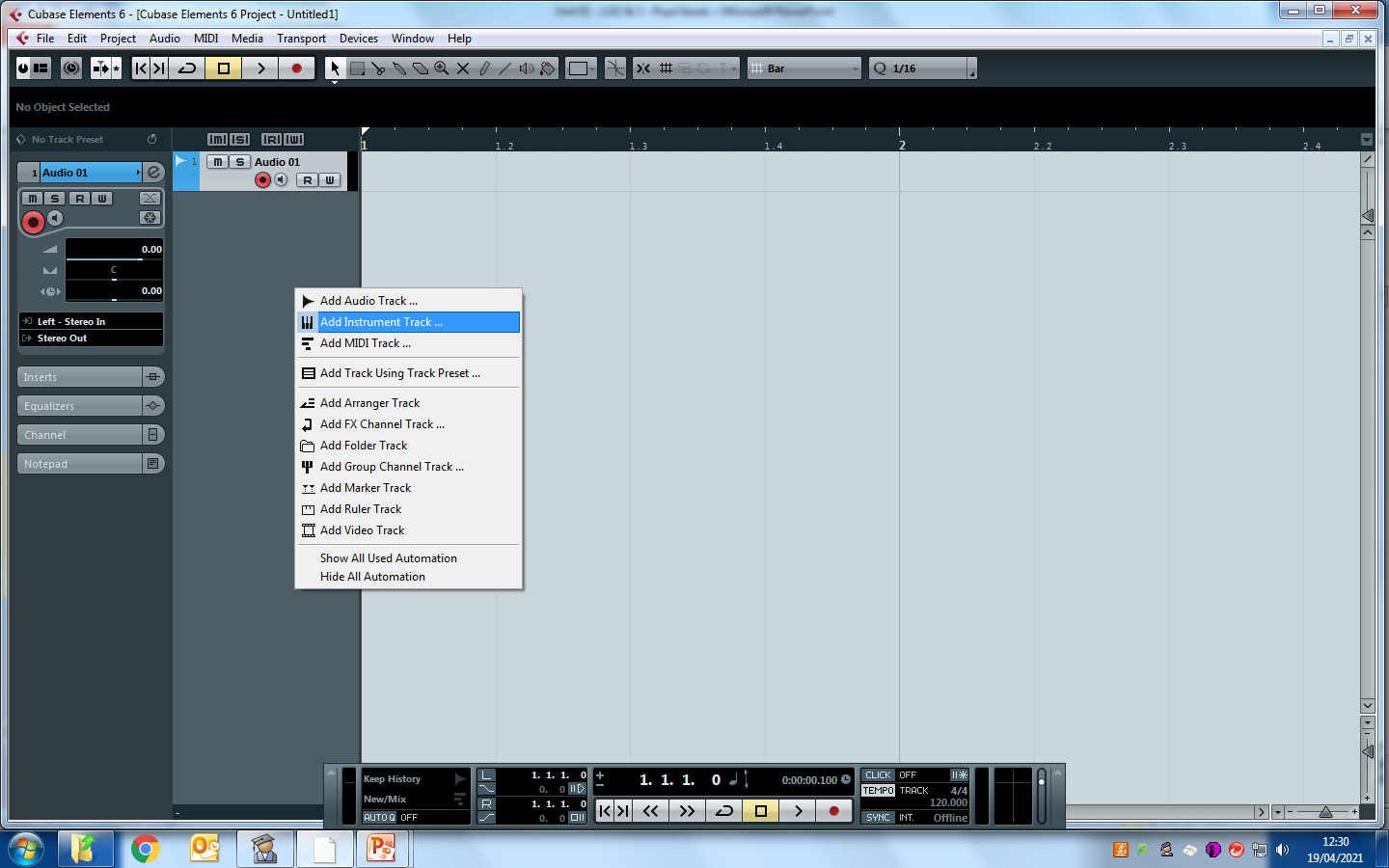 1
TASKS: 
Add an Instrument Track by right clicking in the grey area and selecting add Instrument track
Change the Instrument to synth> Halion or Prologue
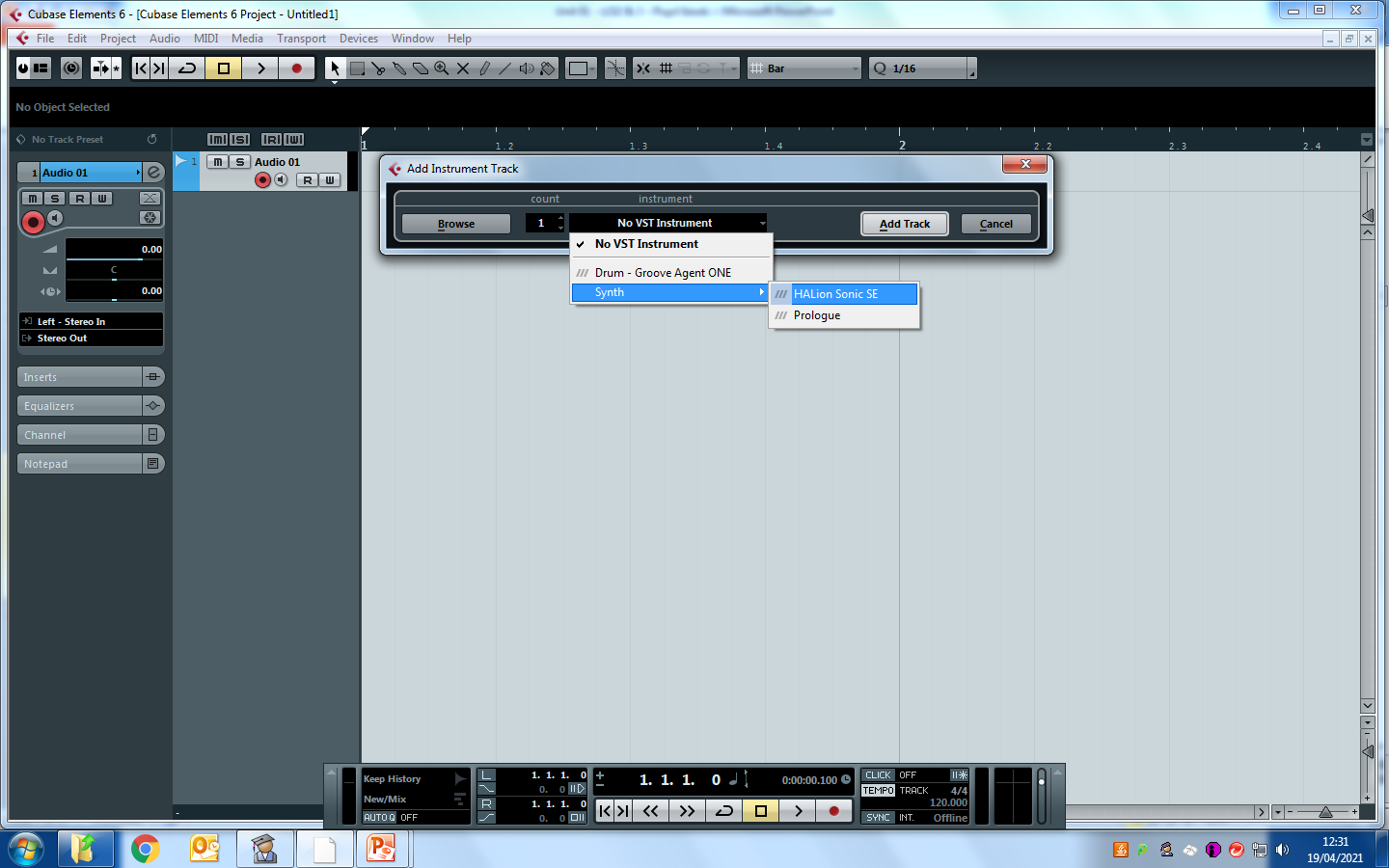 2
Configuring software preferences
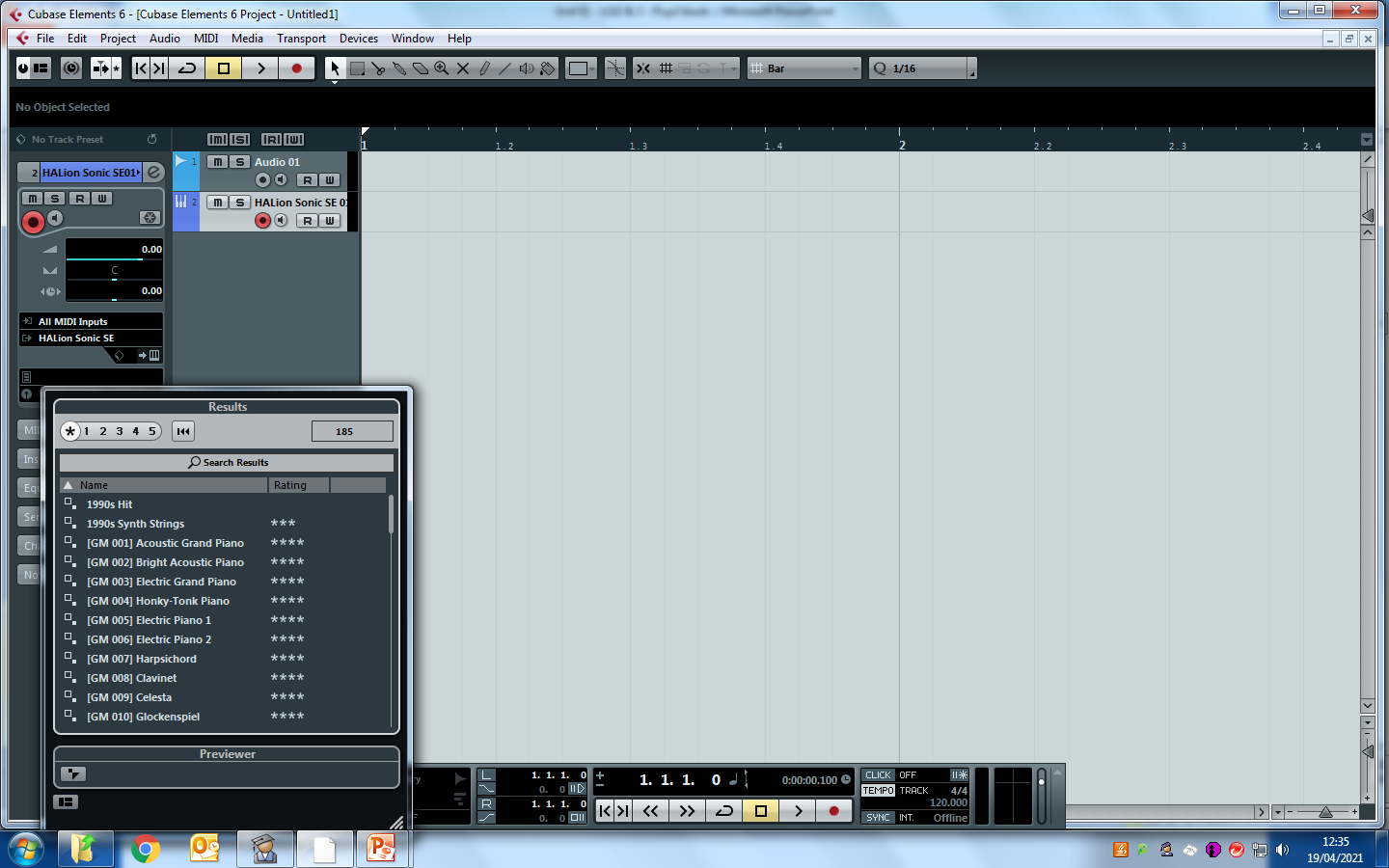 1
TASKS: 
Select the programs bar and chose an instrument sound 
Double click on the track to change the name
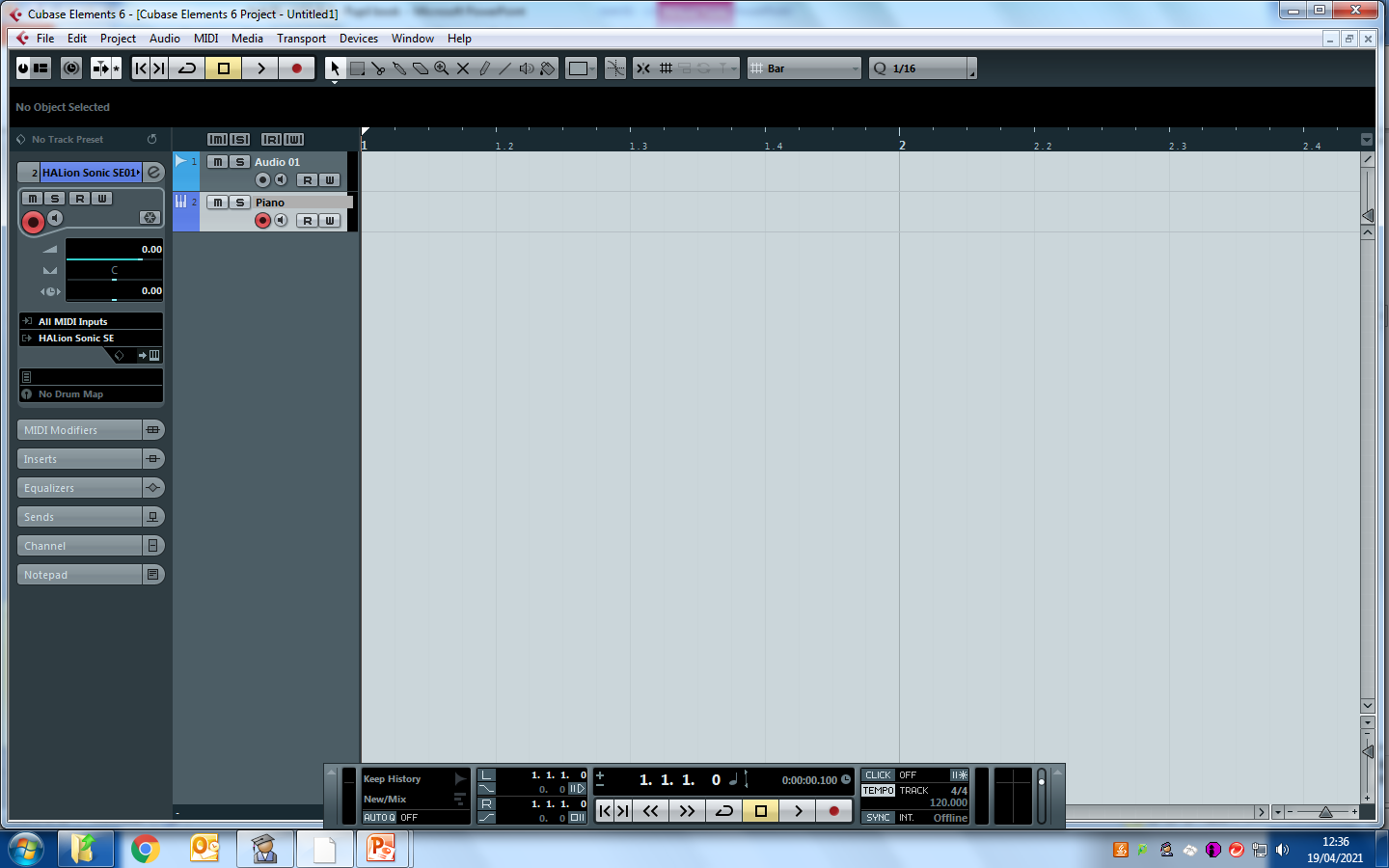 2
Configuring software preferences
TASKS: Outline your plan for Configuring software preferences
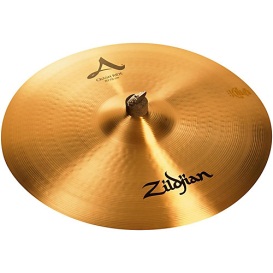 Setting Up Interface
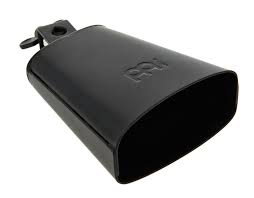 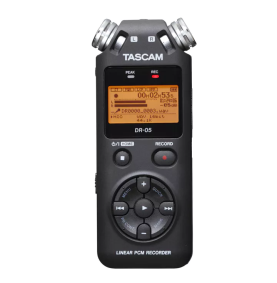 TASKS: Outline your plan for Recording audio and MIDI
Recording Audio
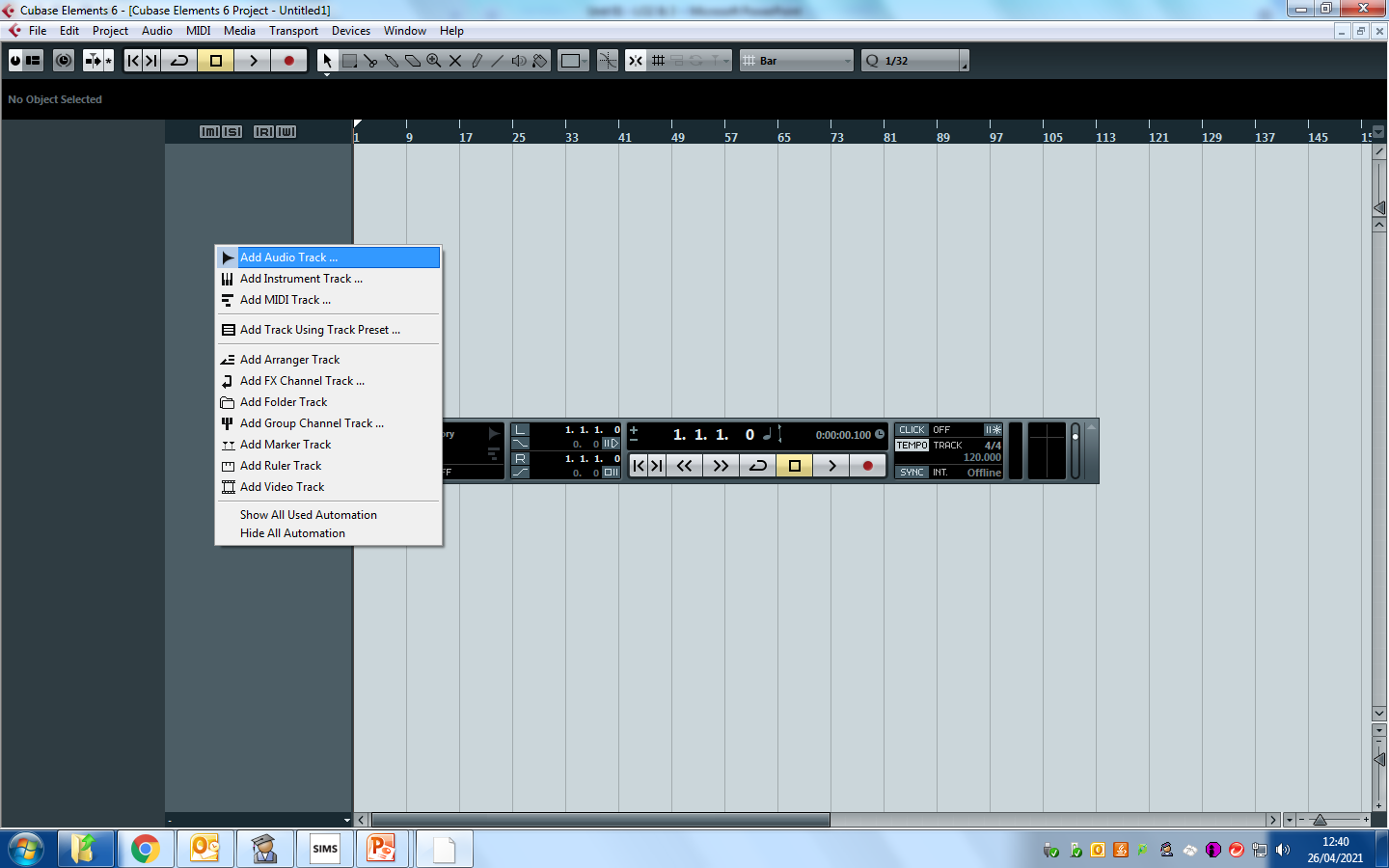 1
TASKS: 
Add an Audio track
Change the configuration to Mono
Press Record on the Transport Panel
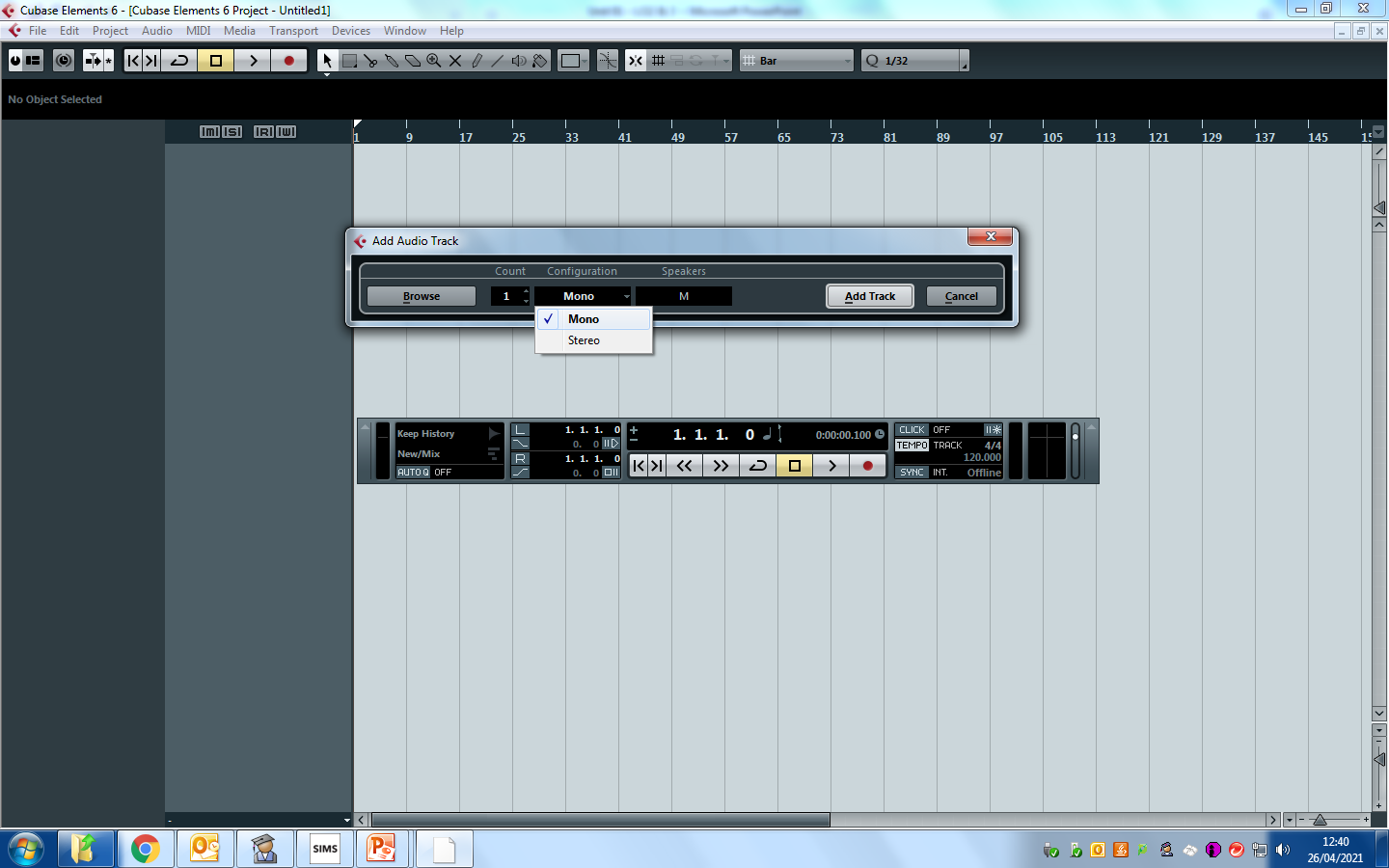 2
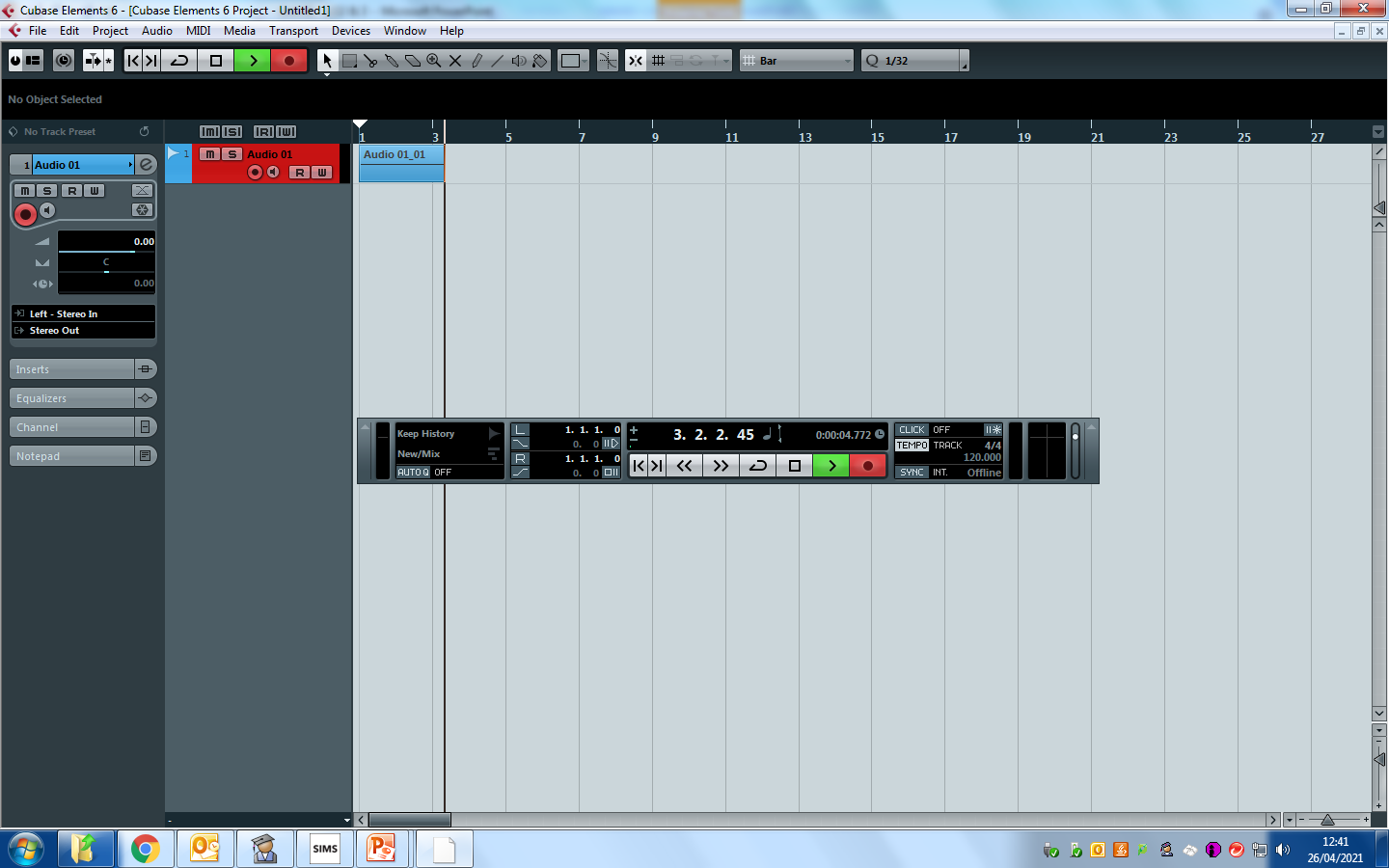 3
Recording Audio
TASKS: Outline your plan for Recording audio and MIDI
Draw MIDI Notes
TASKS: 
Choose the Pencil Tool
Draw a block on your Instrument Track
Double click on this and start drawing in your MIDI notes
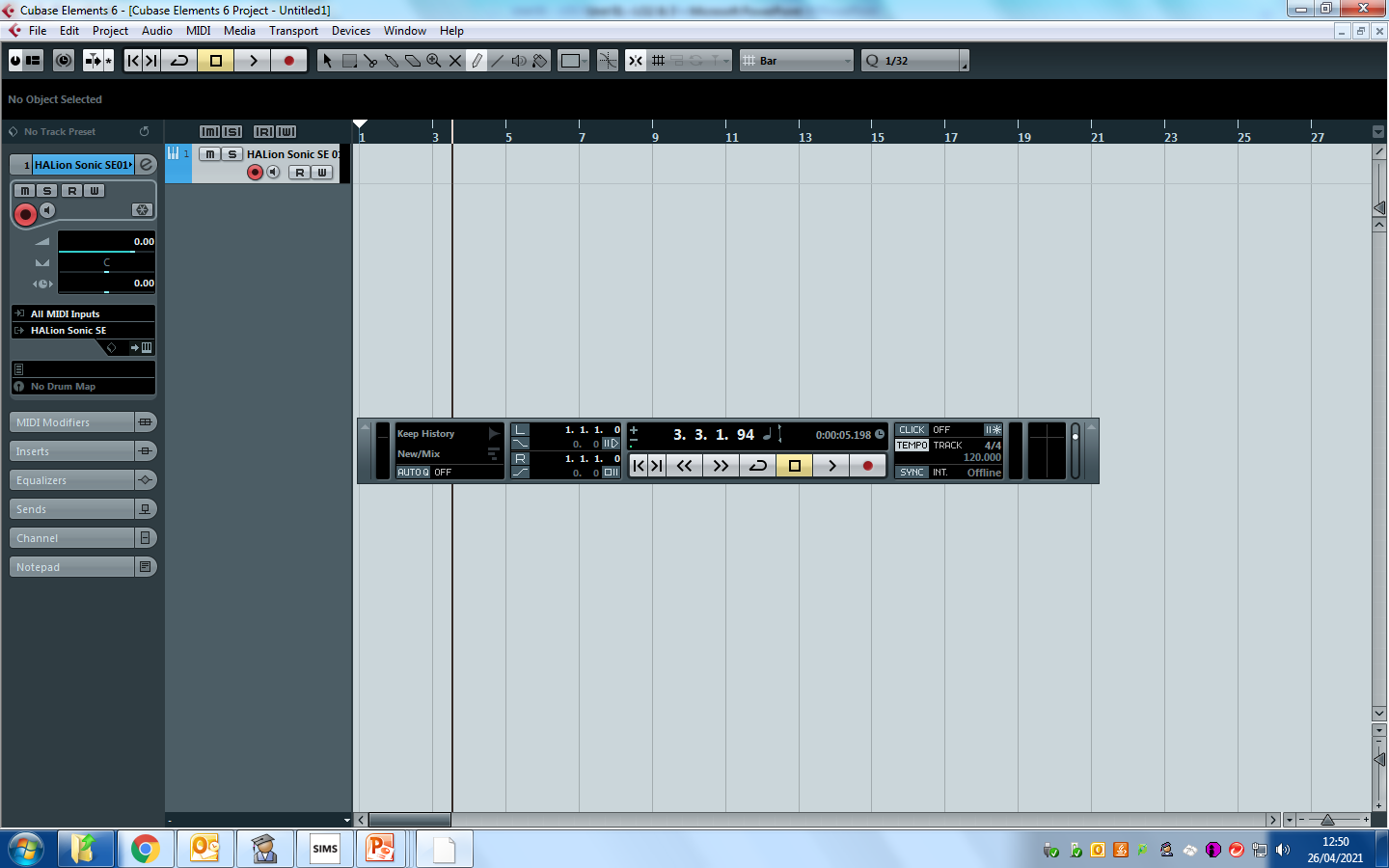 1
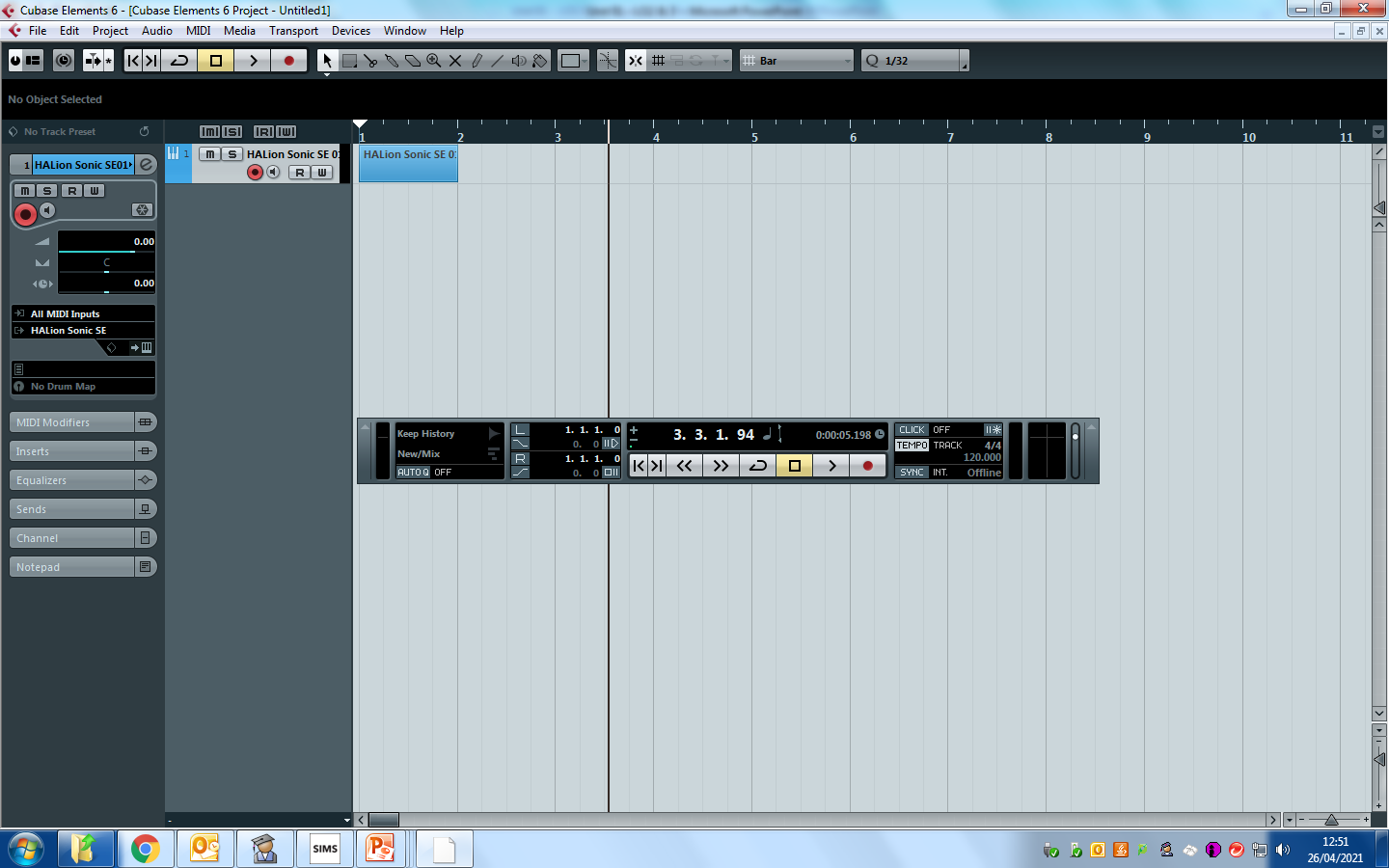 2
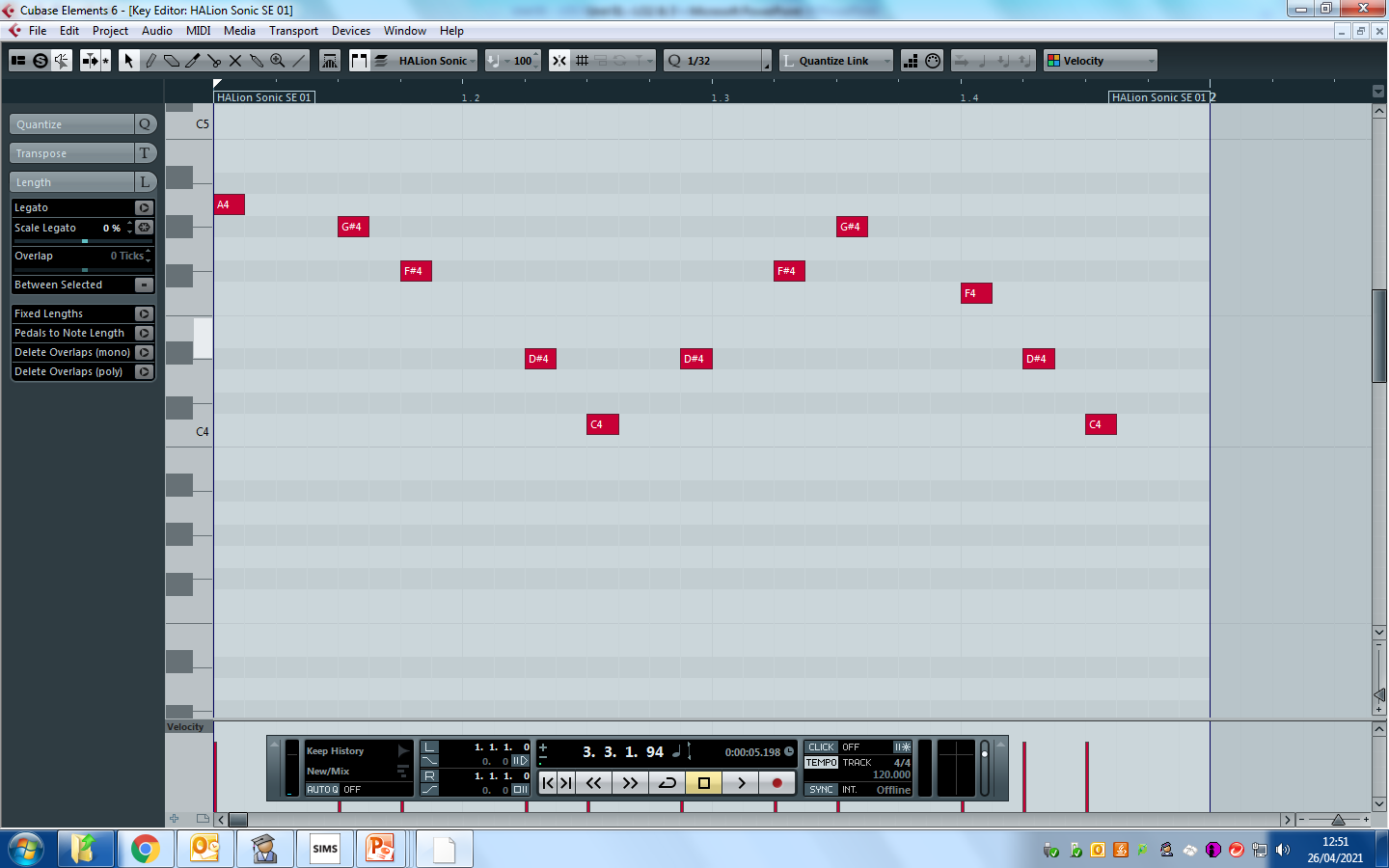 3
Draw MIDI Notes
TASKS: Outline your plan for Recording audio and MIDI
Recording MIDI with keyboard
TASKS: 
Connect your MIDI Keyboard and open up your Cubase Project
Select your instrument track and Press Record
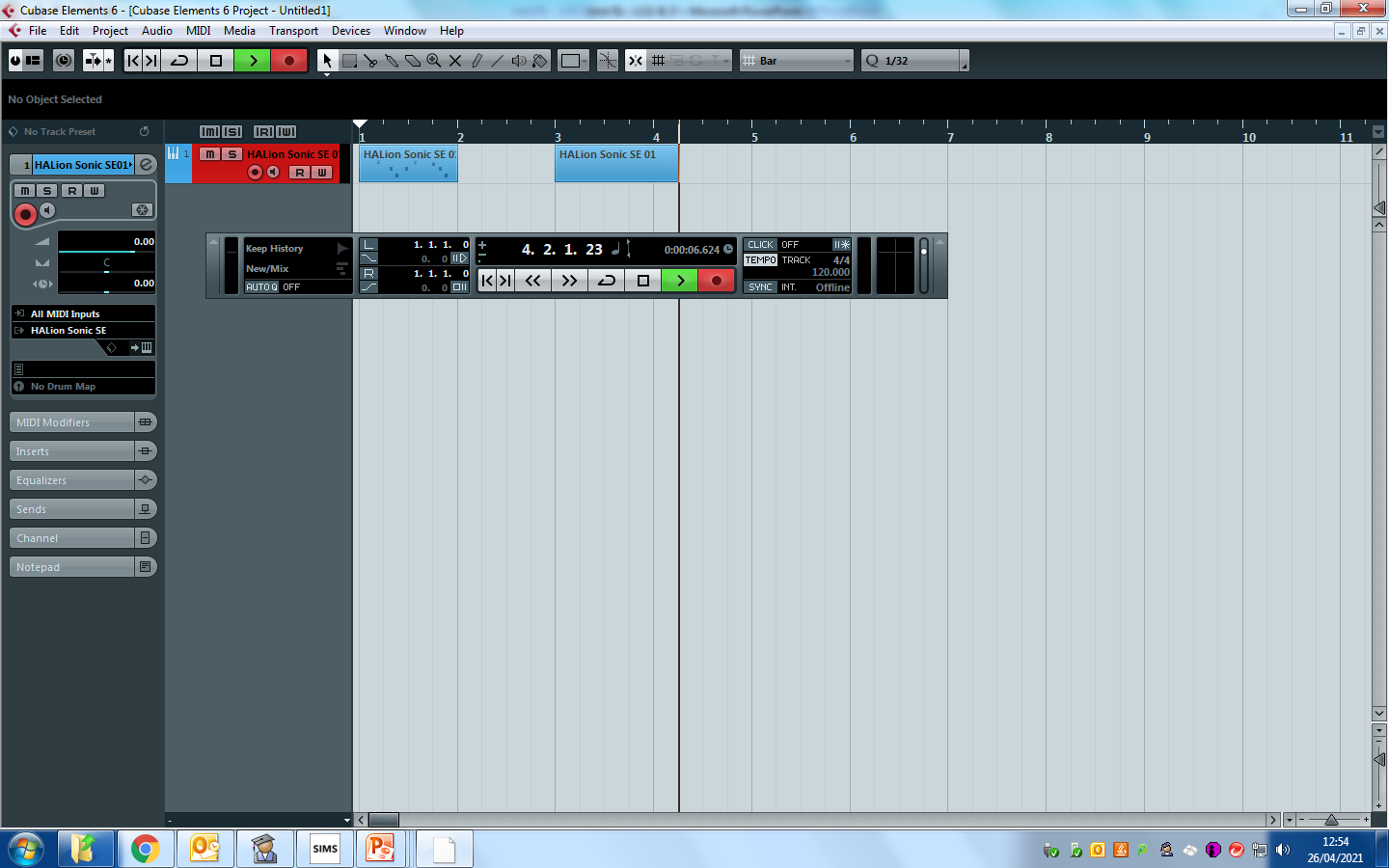 2
Recording MIDI with keyboard
TASKS: Outline your plan for Recording audio and MIDI
Creating a Drum Pattern
TASKS: 
Change MIDI Channel to 10
Select a drum sound
Change to a GM Map
1
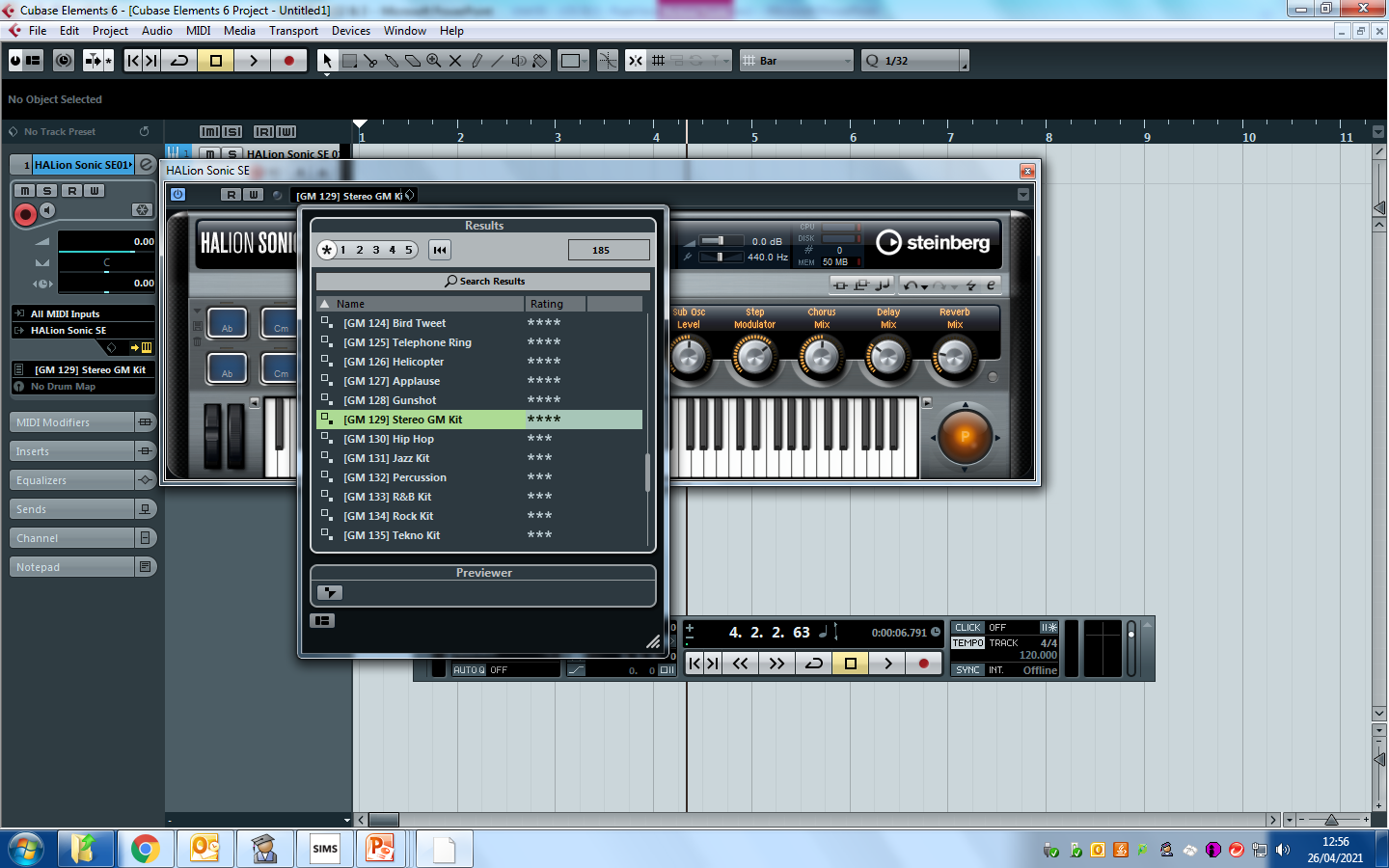 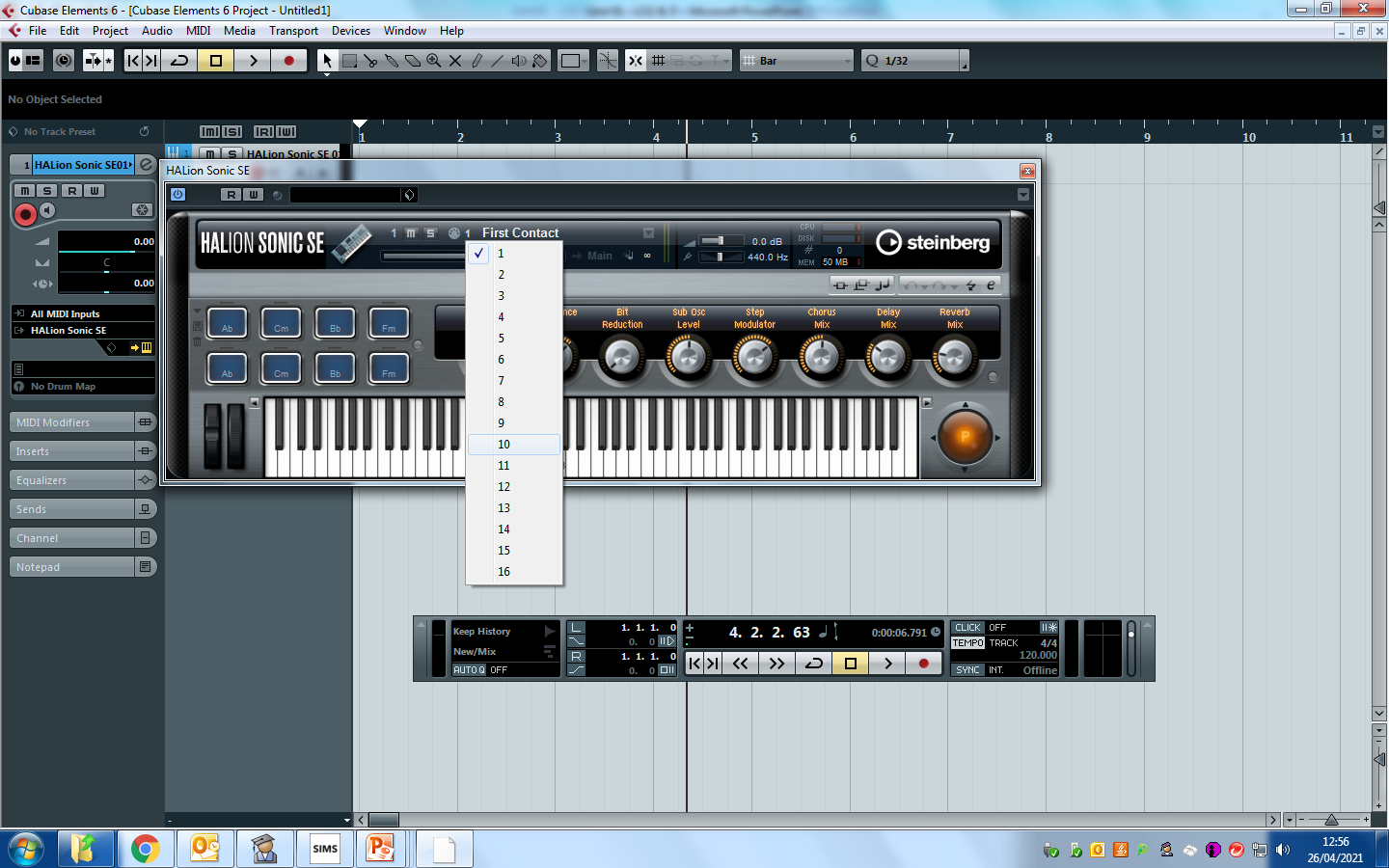 2
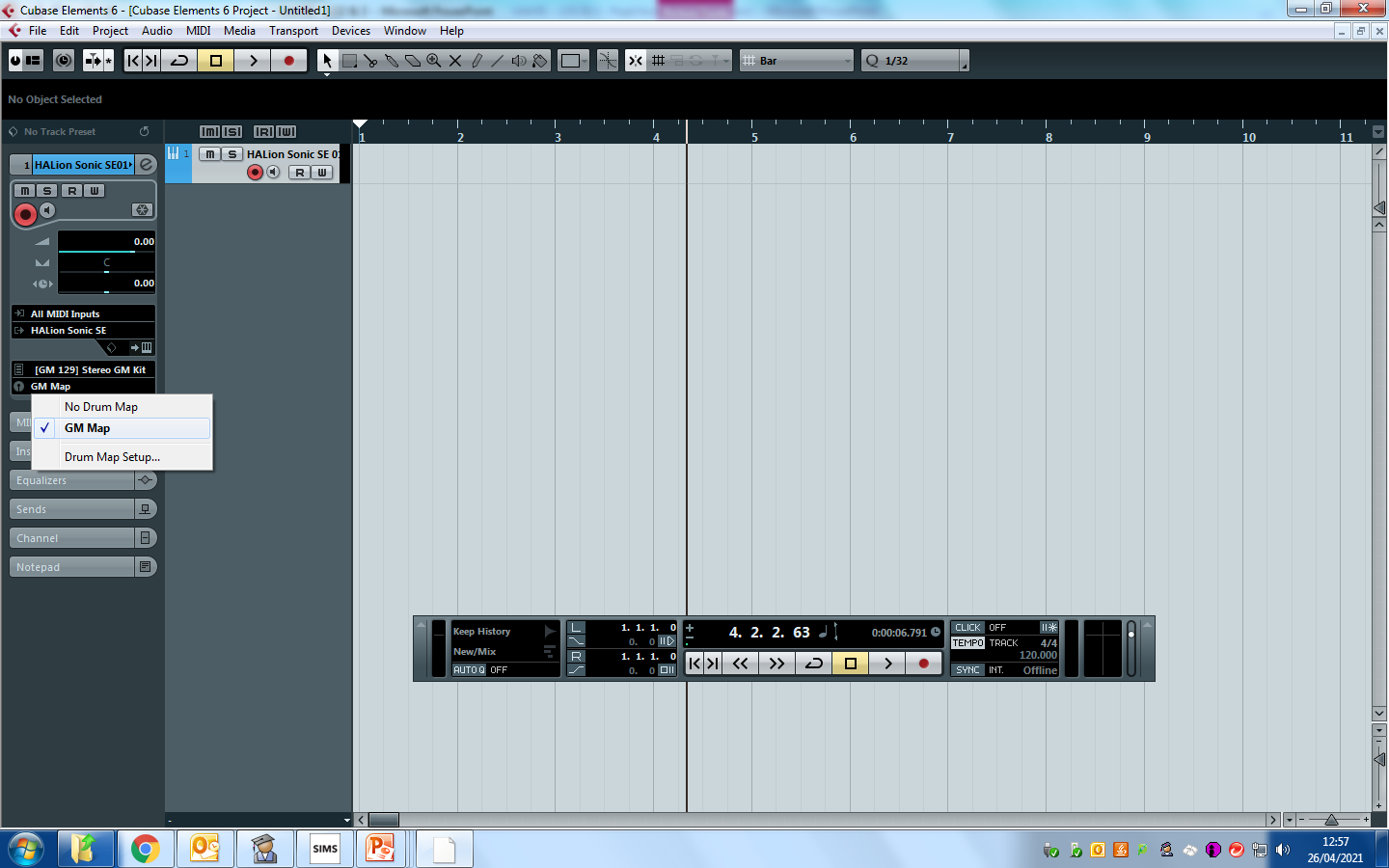 3
Creating a Drum Pattern
TASKS: 
Select the Pencil Tool
Draw a block on your instrument track
Draw in a drum beat
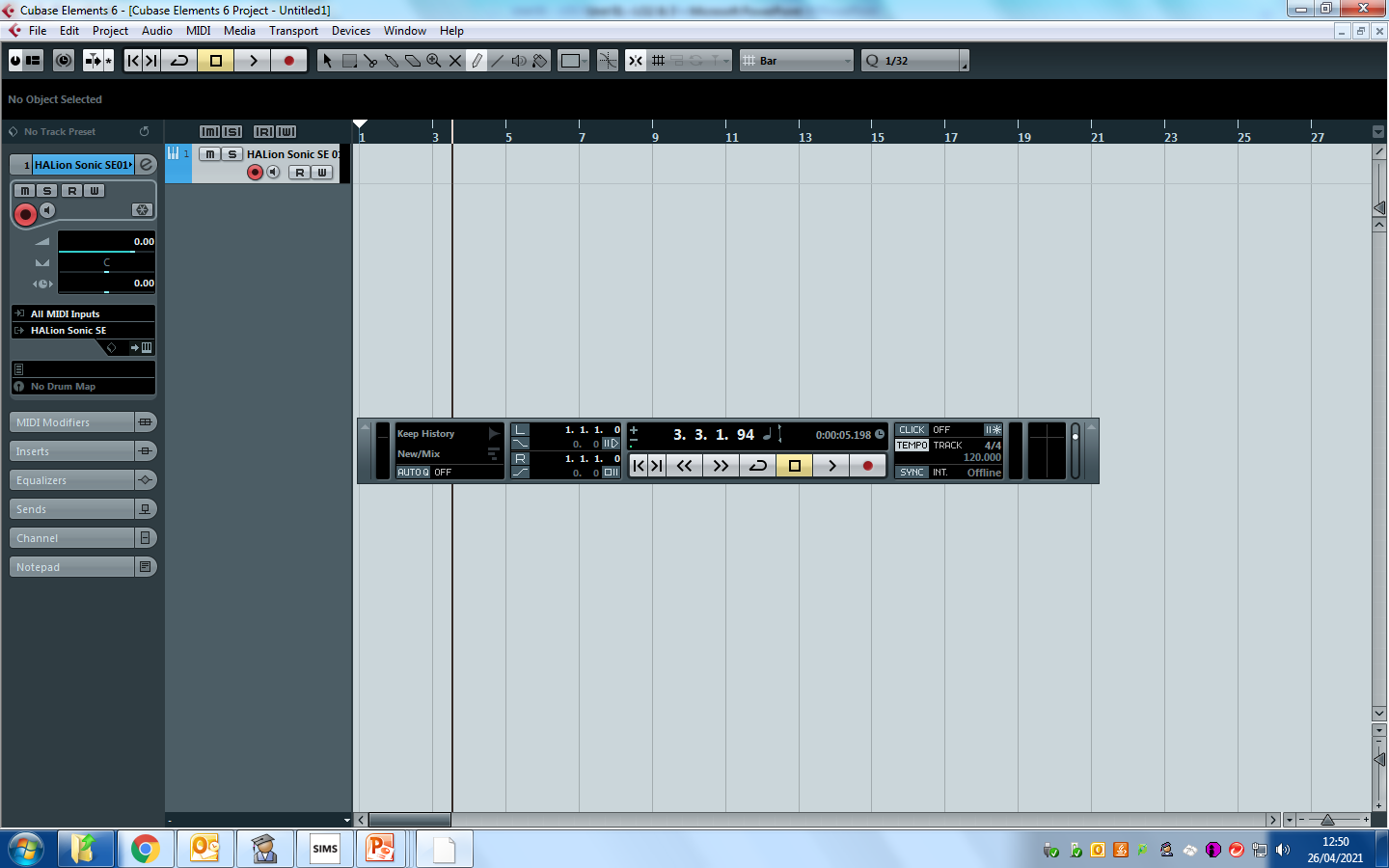 1
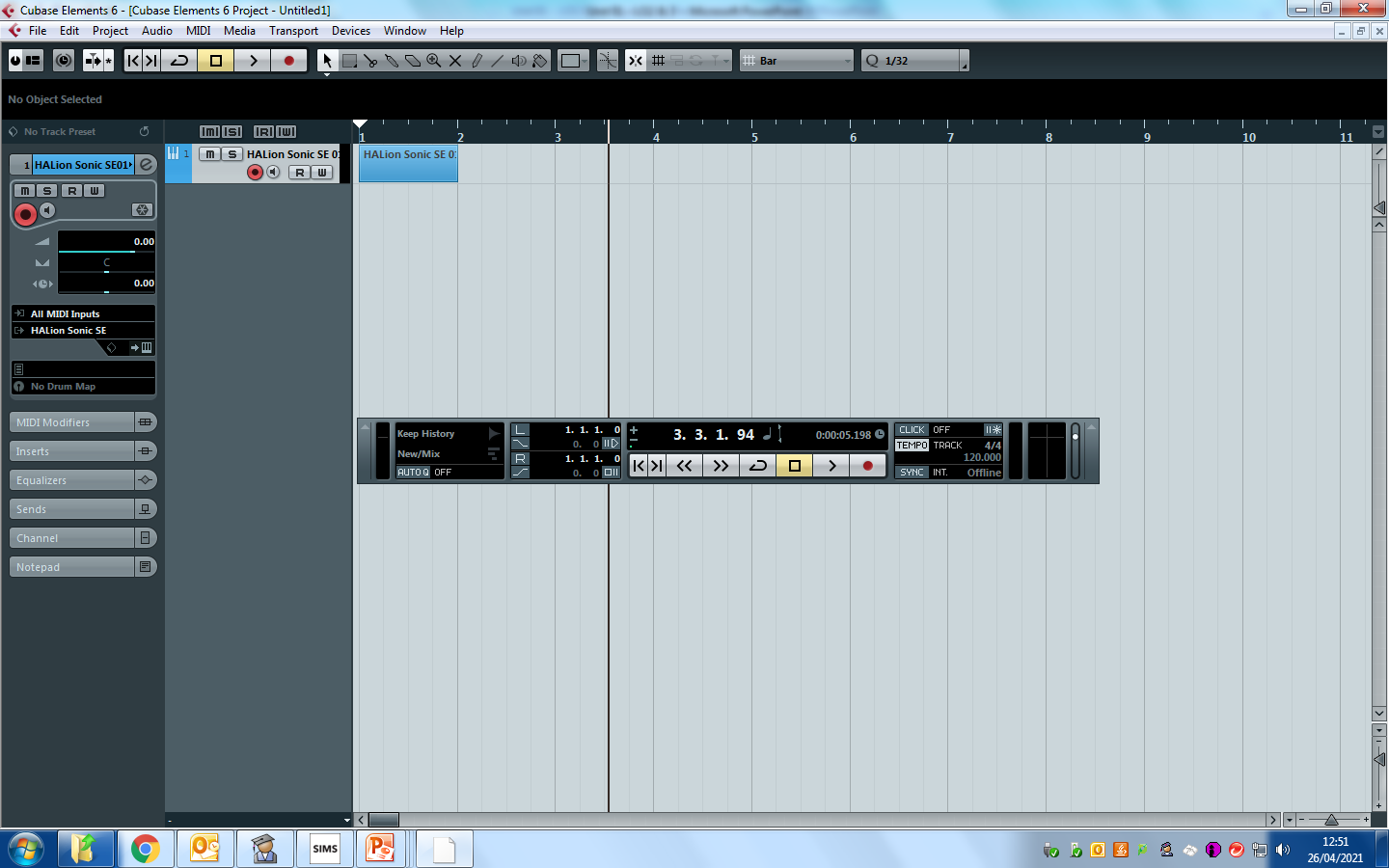 2
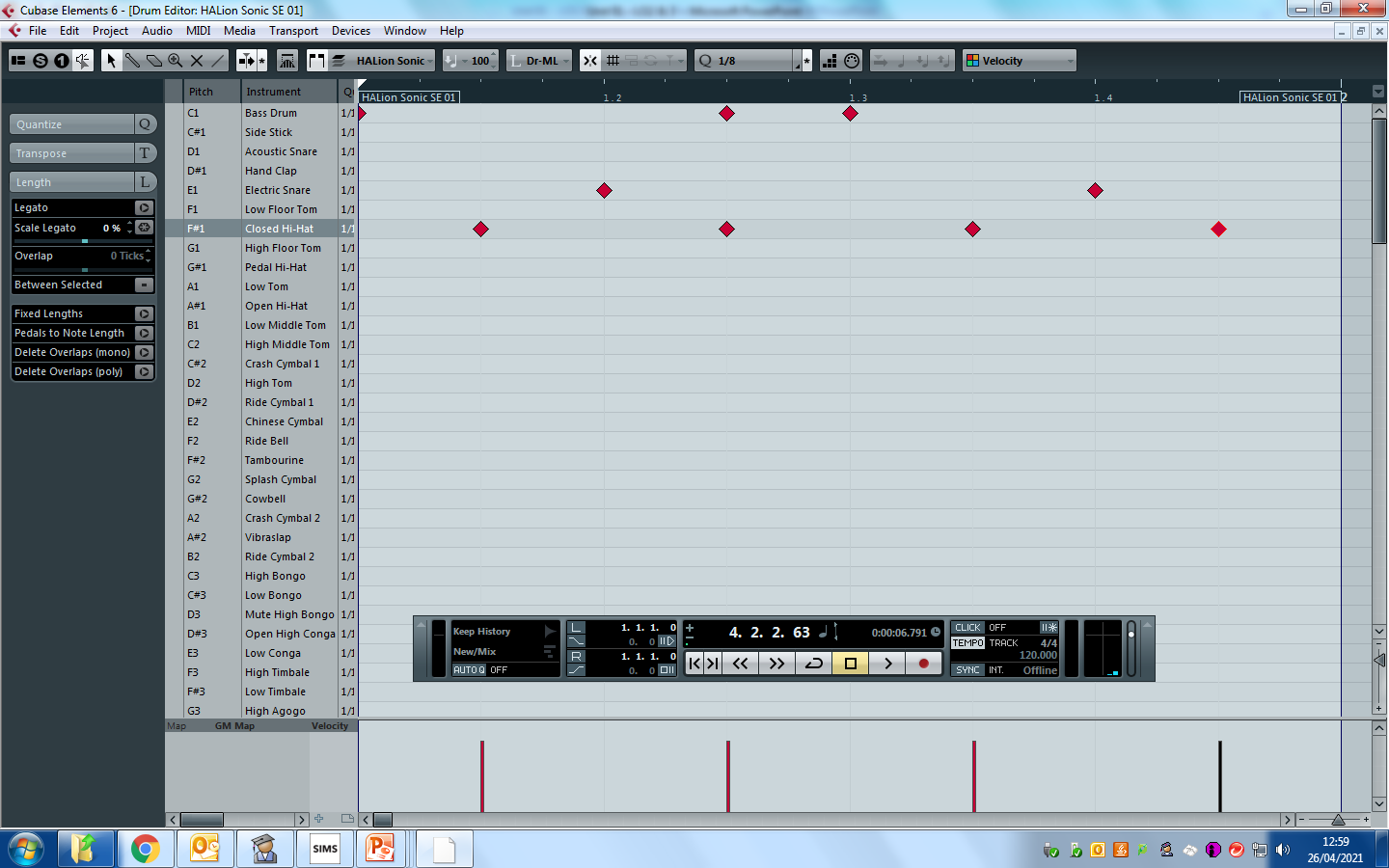 3
Creating a Drum Pattern
TASKS: Outline your plan for Recording audio and MIDI
Tool Bar
TASKS: 
Select a Tool on your tool bar
Use the tools function in your project
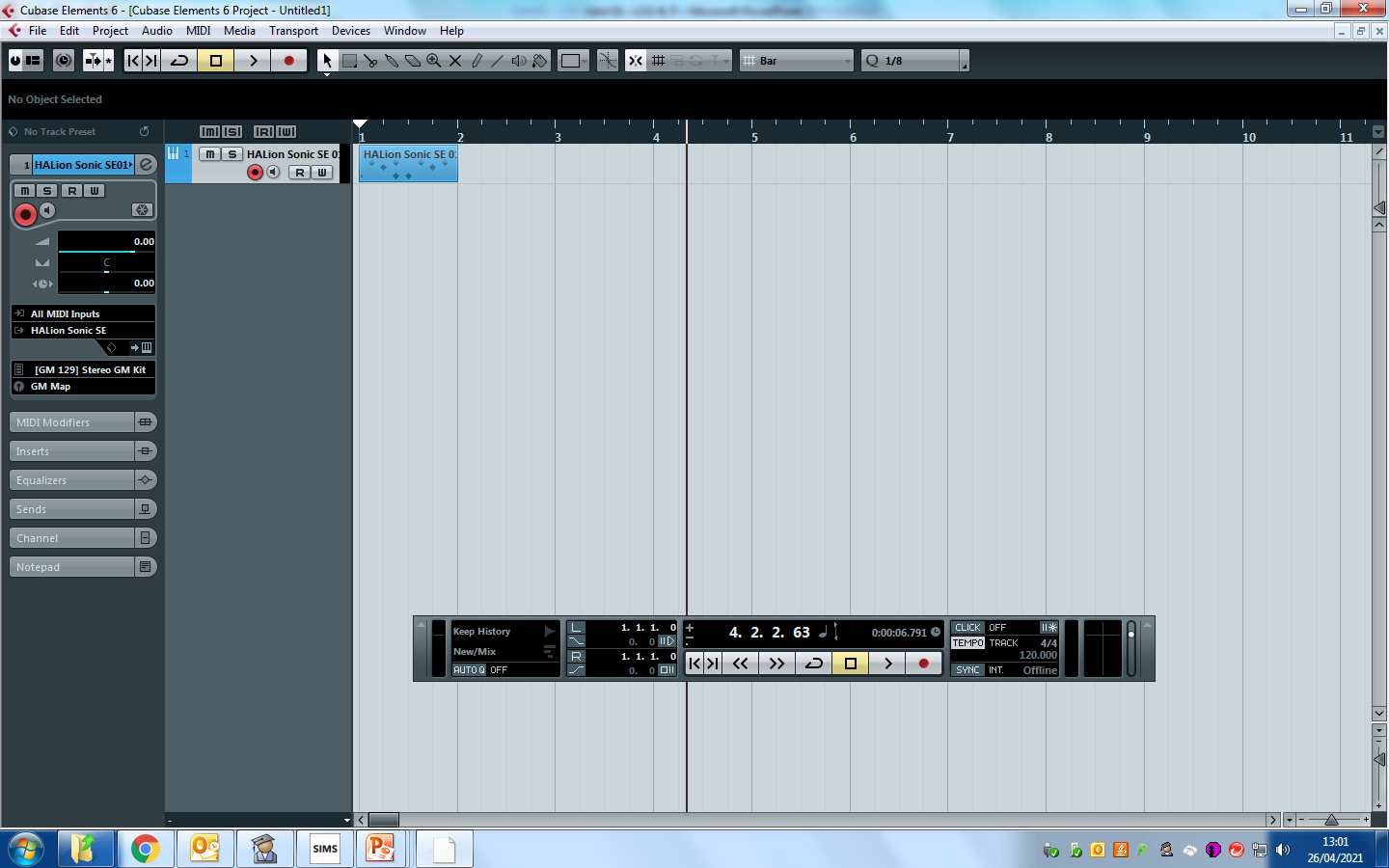 1
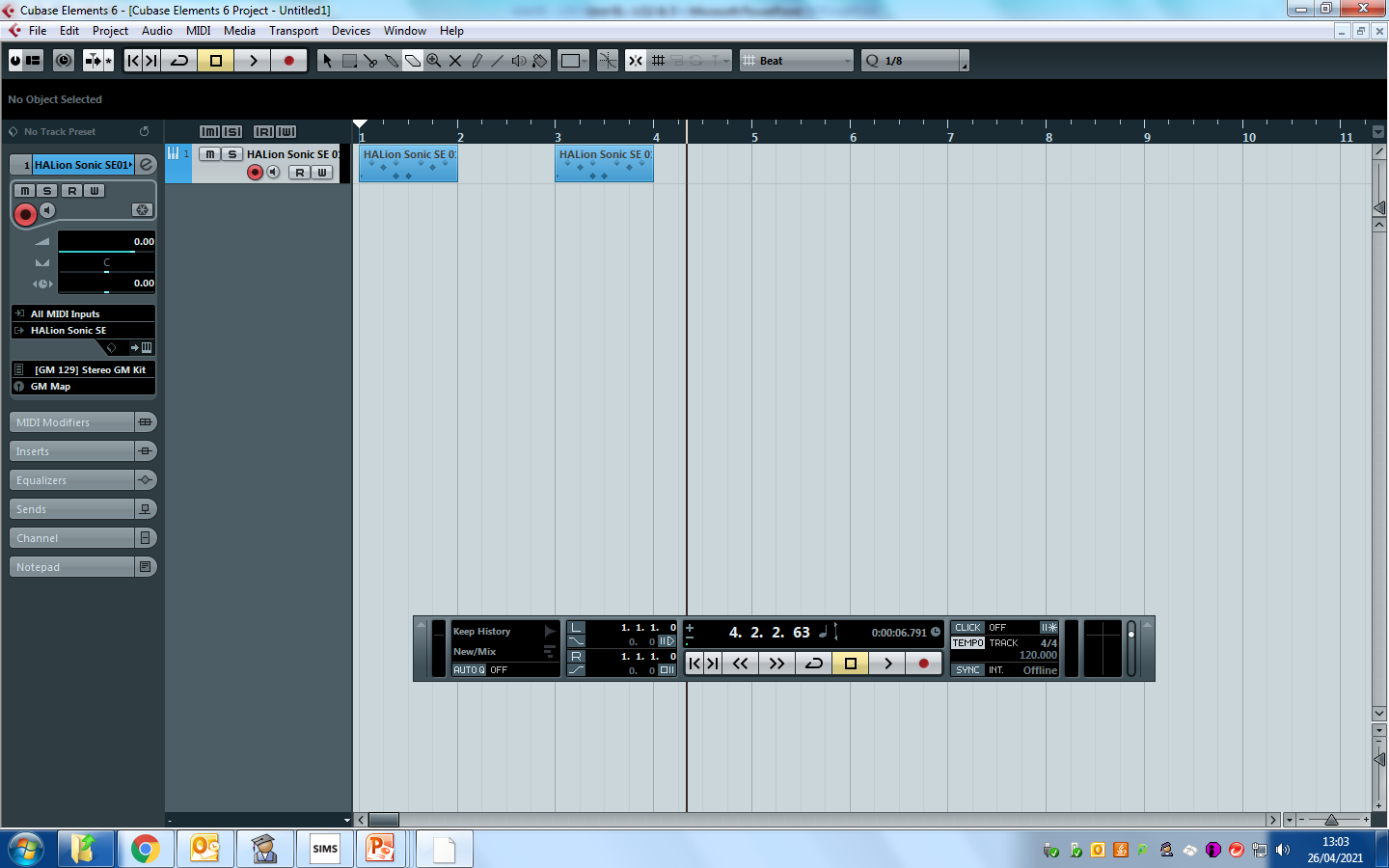 2
2
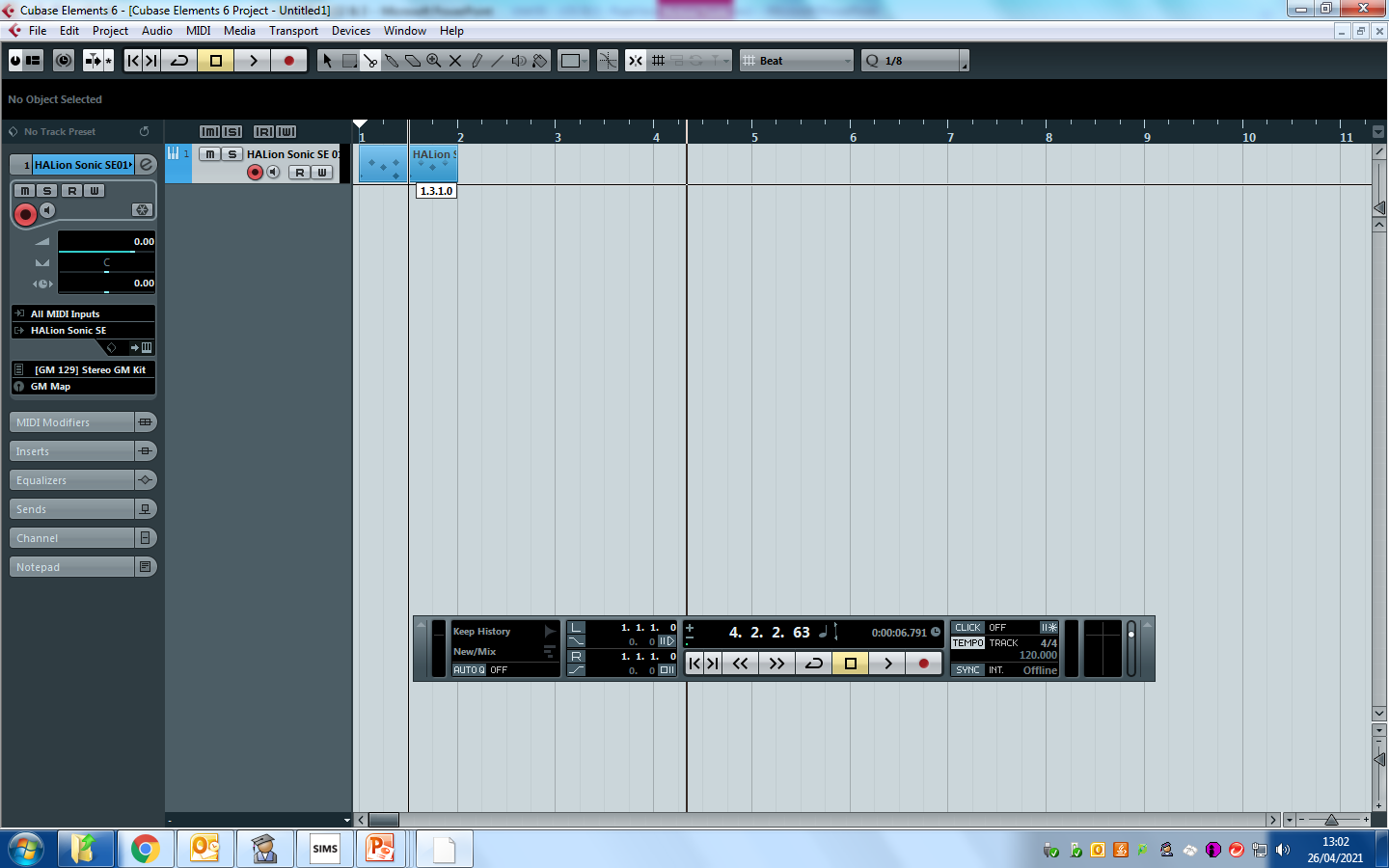 2
2
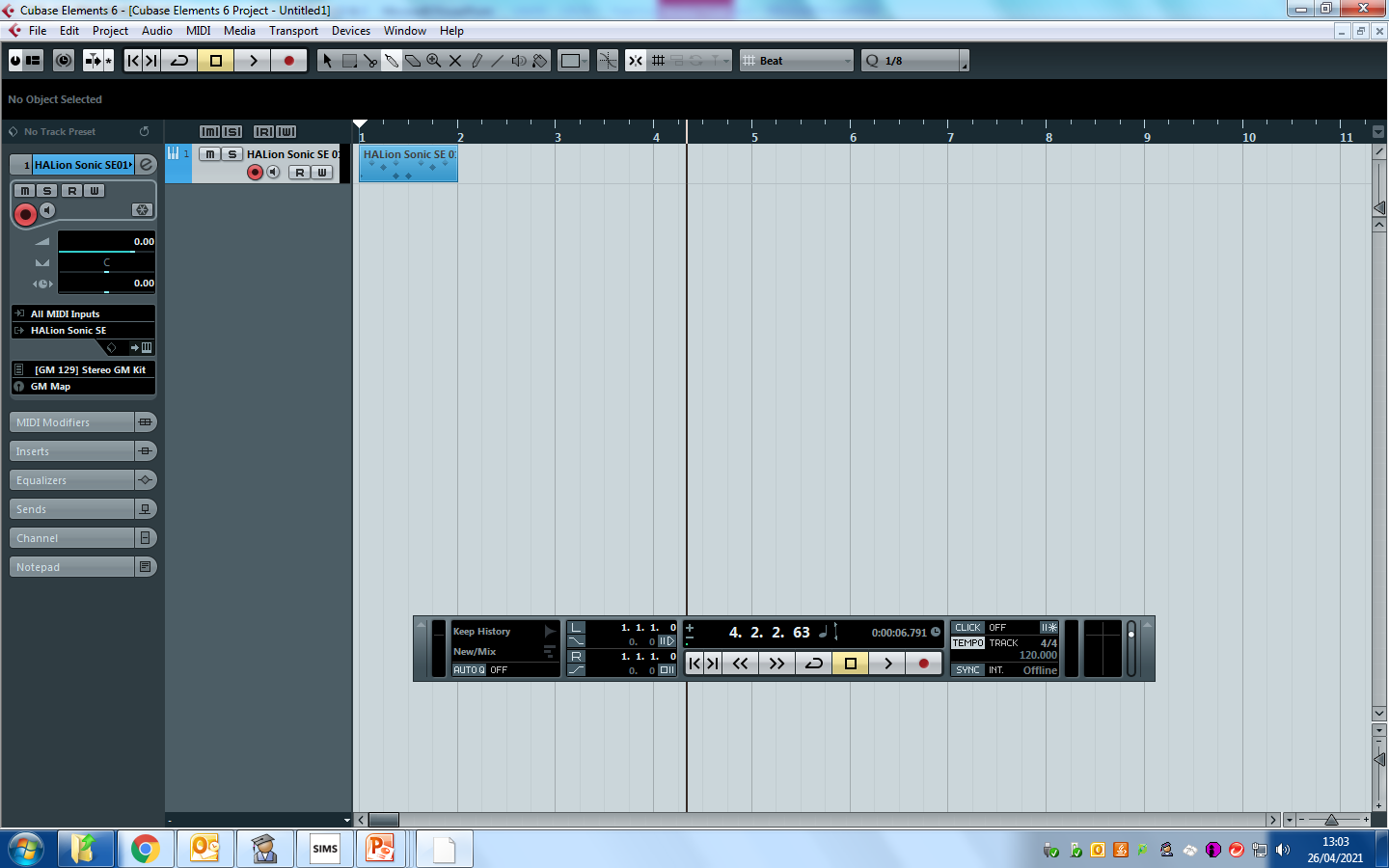 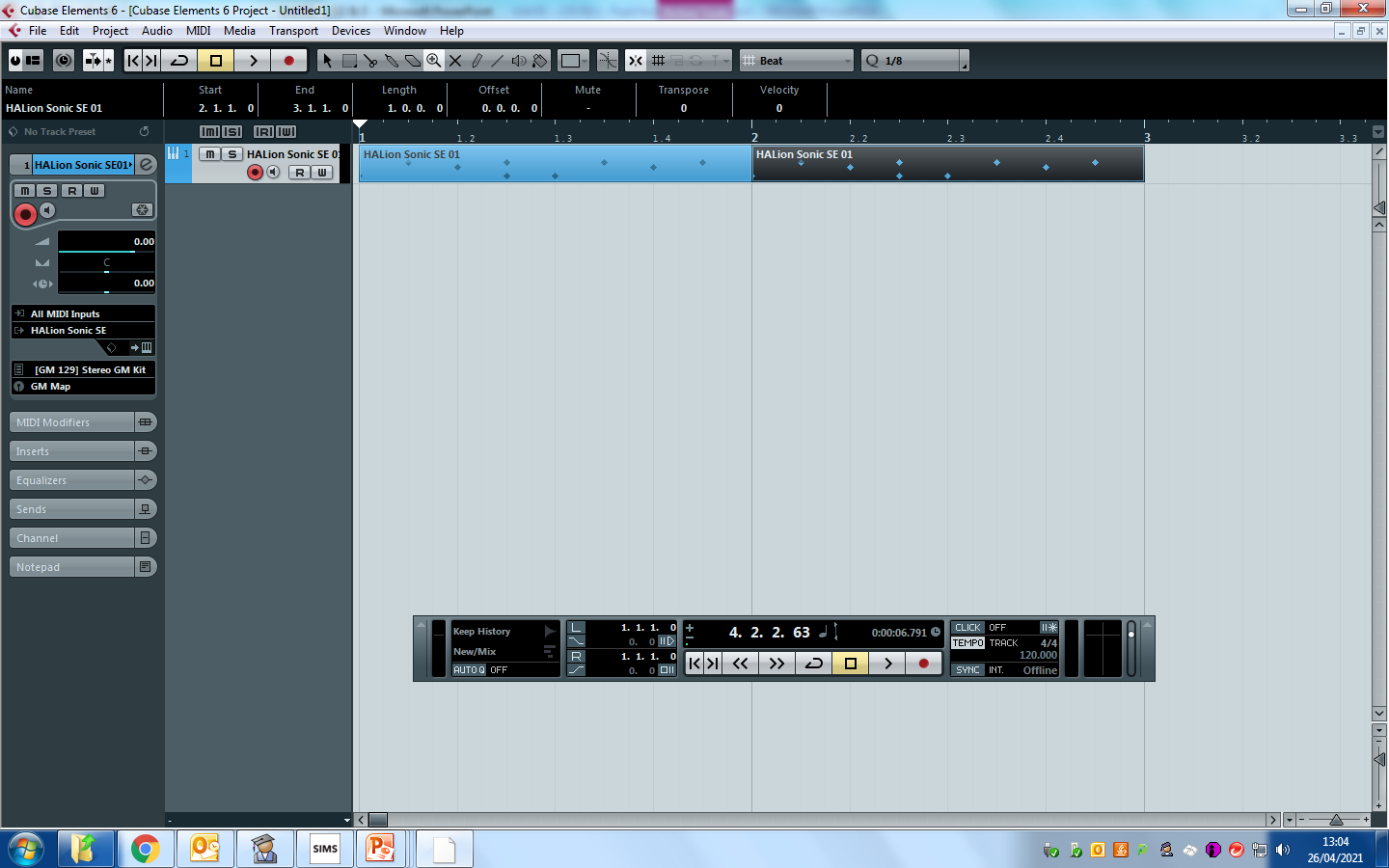 Tool Bar
TASKS: Outline your plan for Editing audio and MIDI
Quantise
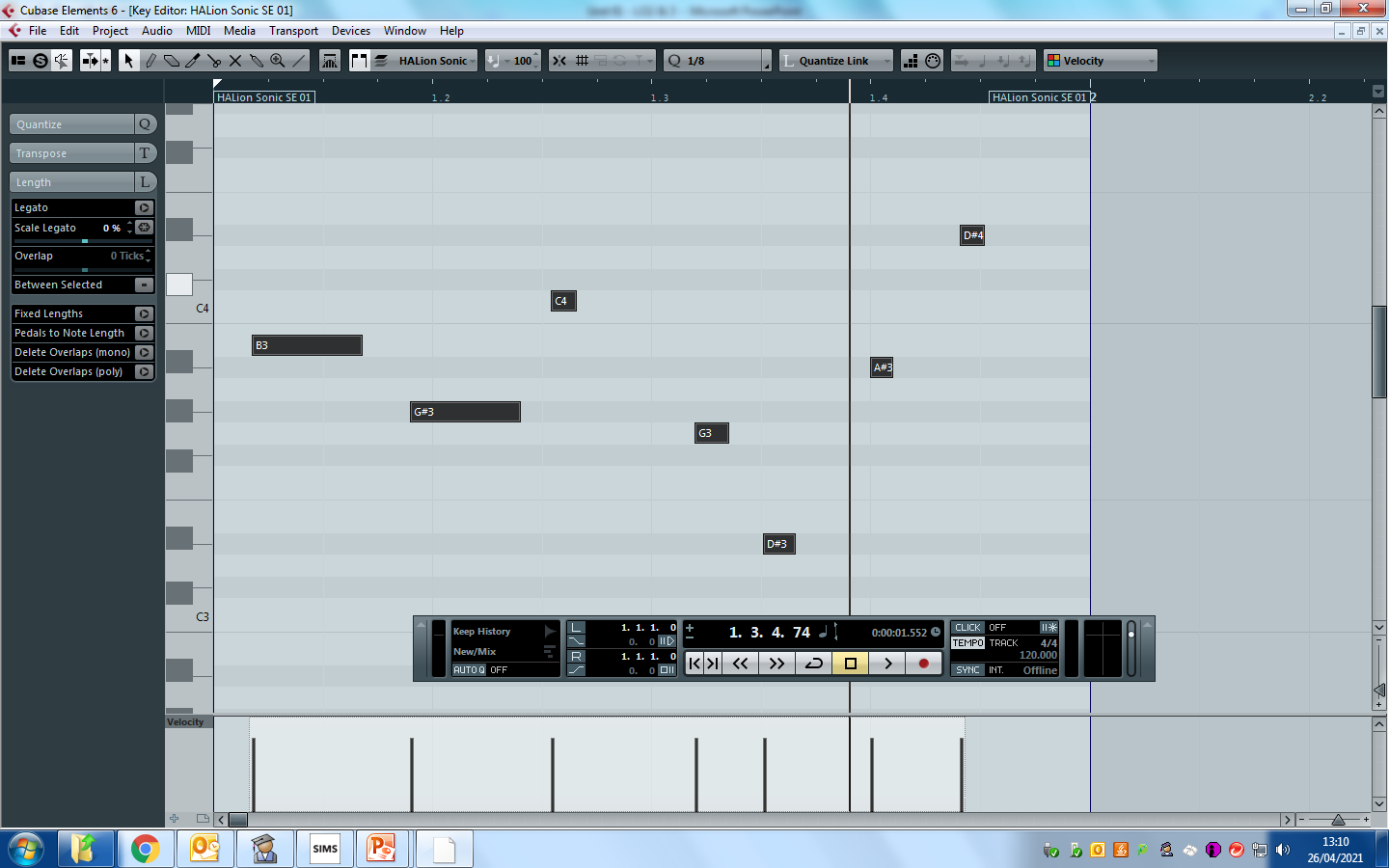 TASKS: 
Double Click on your MIDI Track
Highlight your notes
Press Q on The Keyboard
2
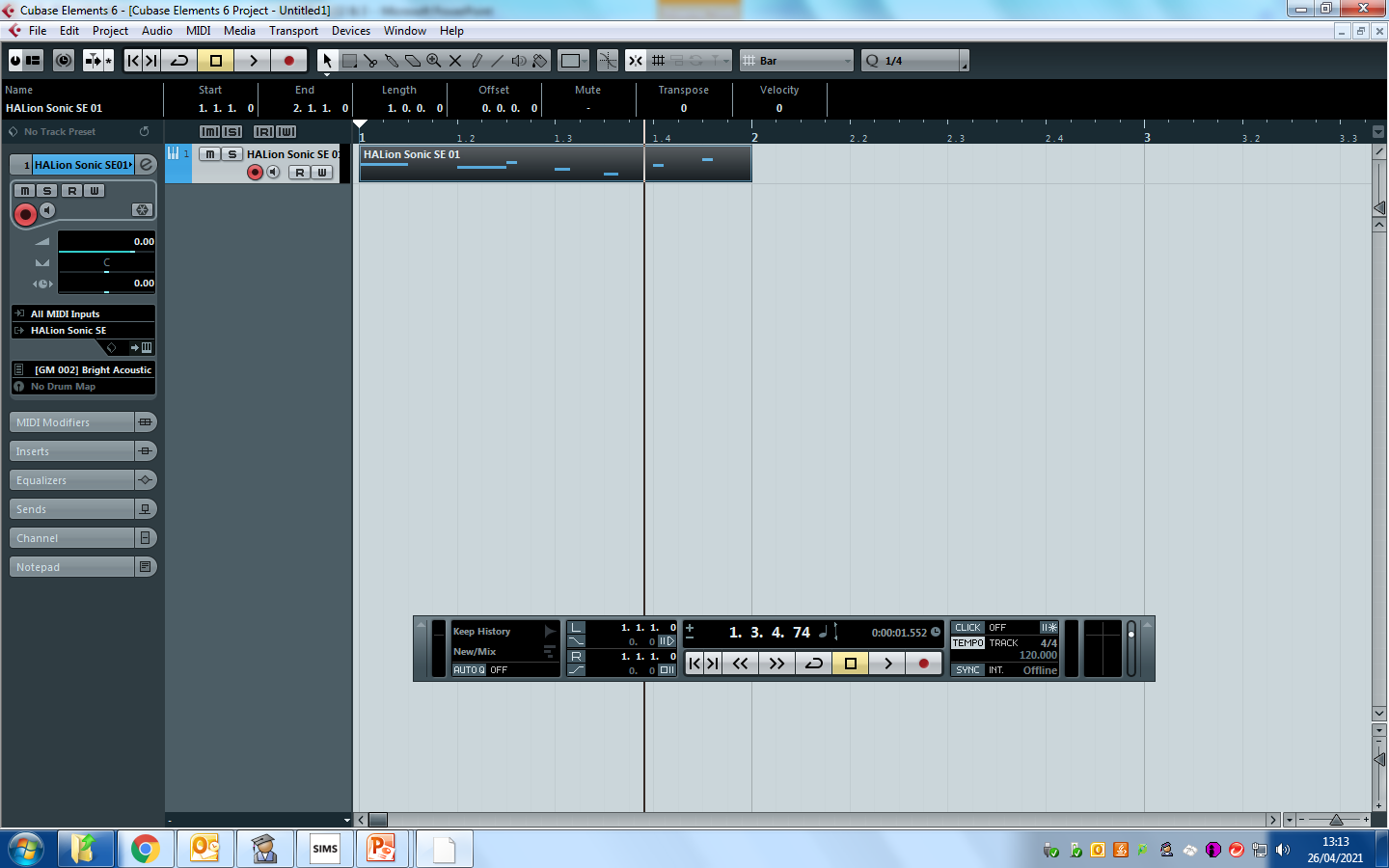 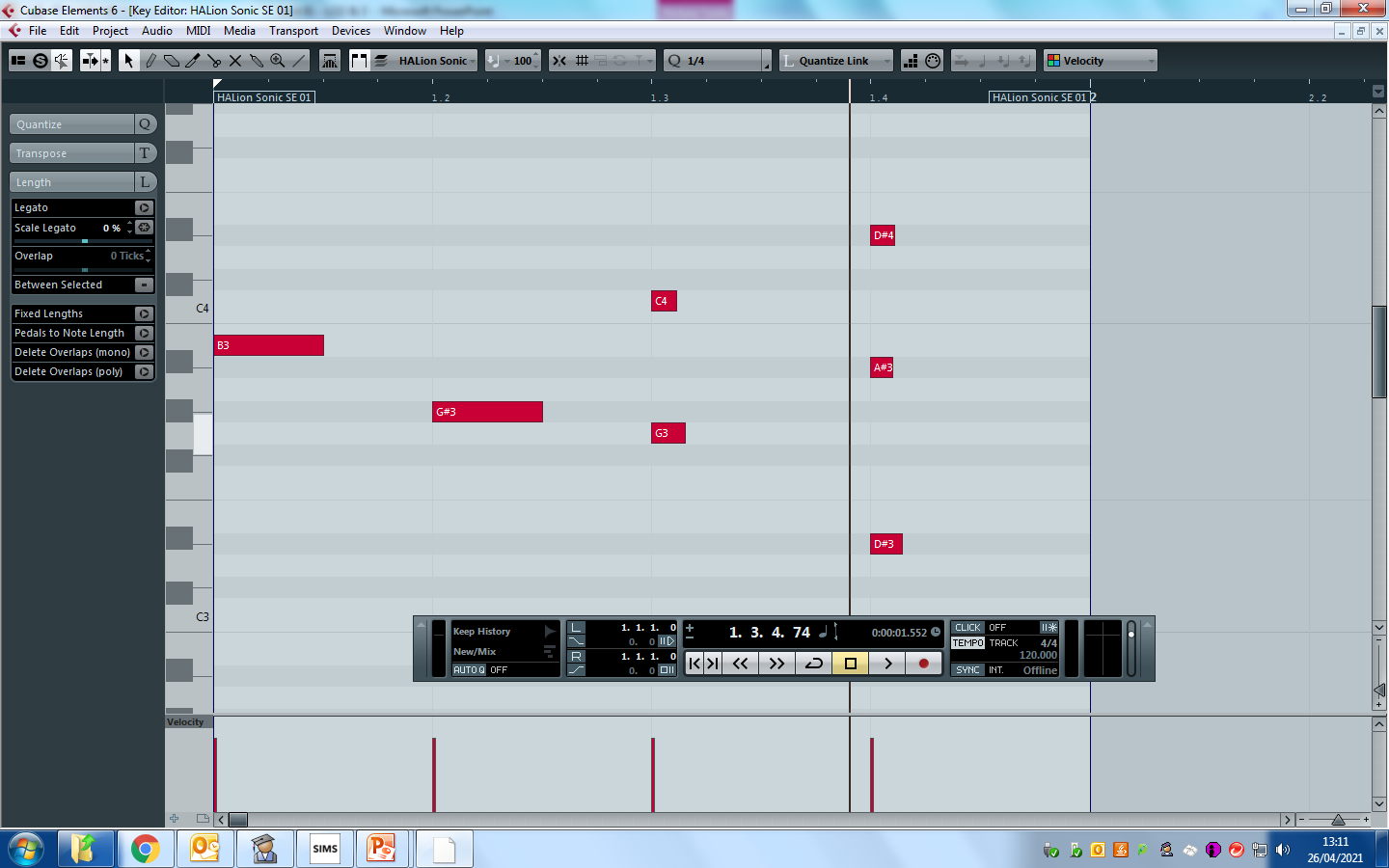 1
3
Quantise
TASKS: Outline your plan for Editing audio and MIDI
Automation
TASKS: 
Press the arrow on the track
Select the Line Tool
Draw in the graph to add automation
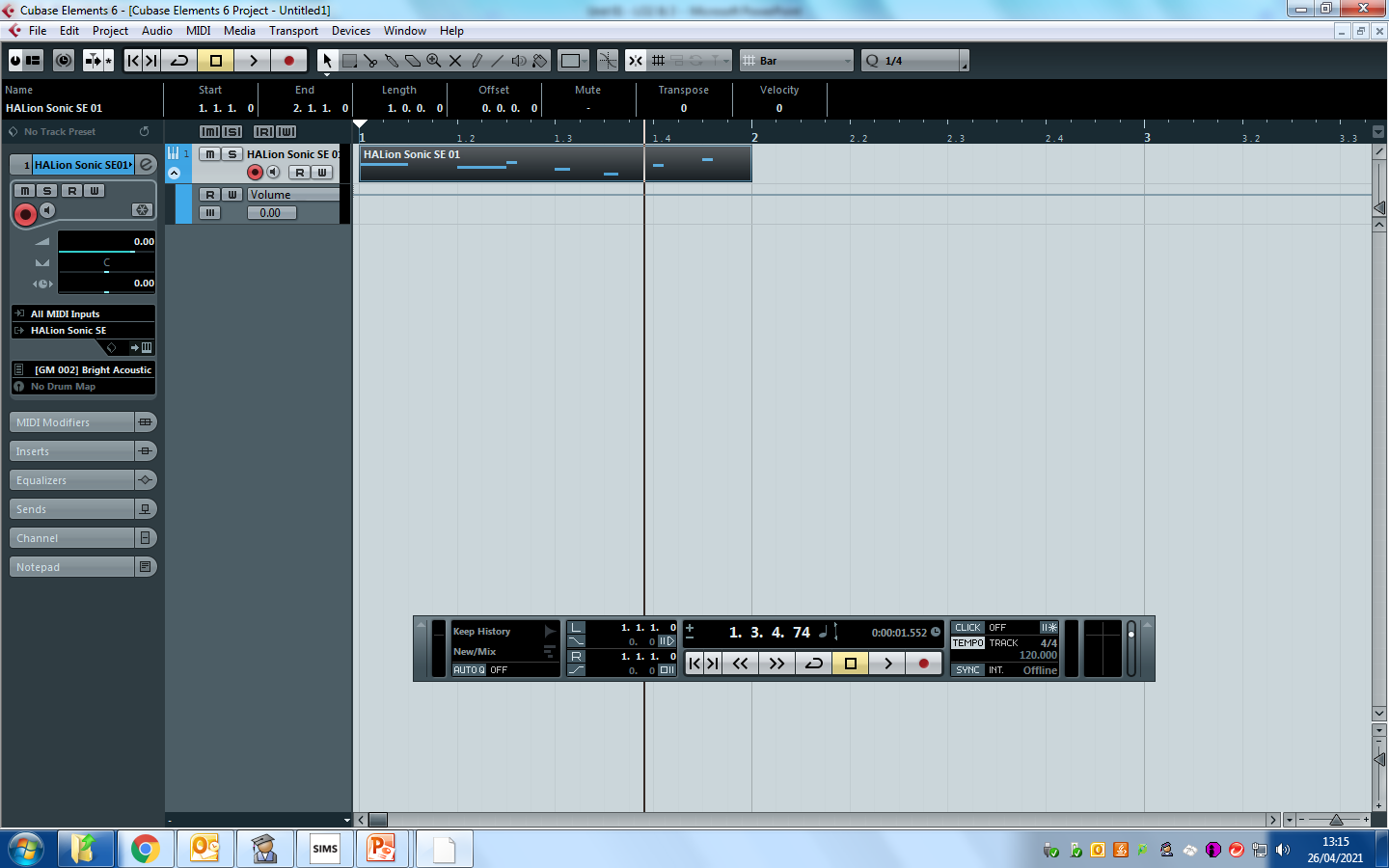 1
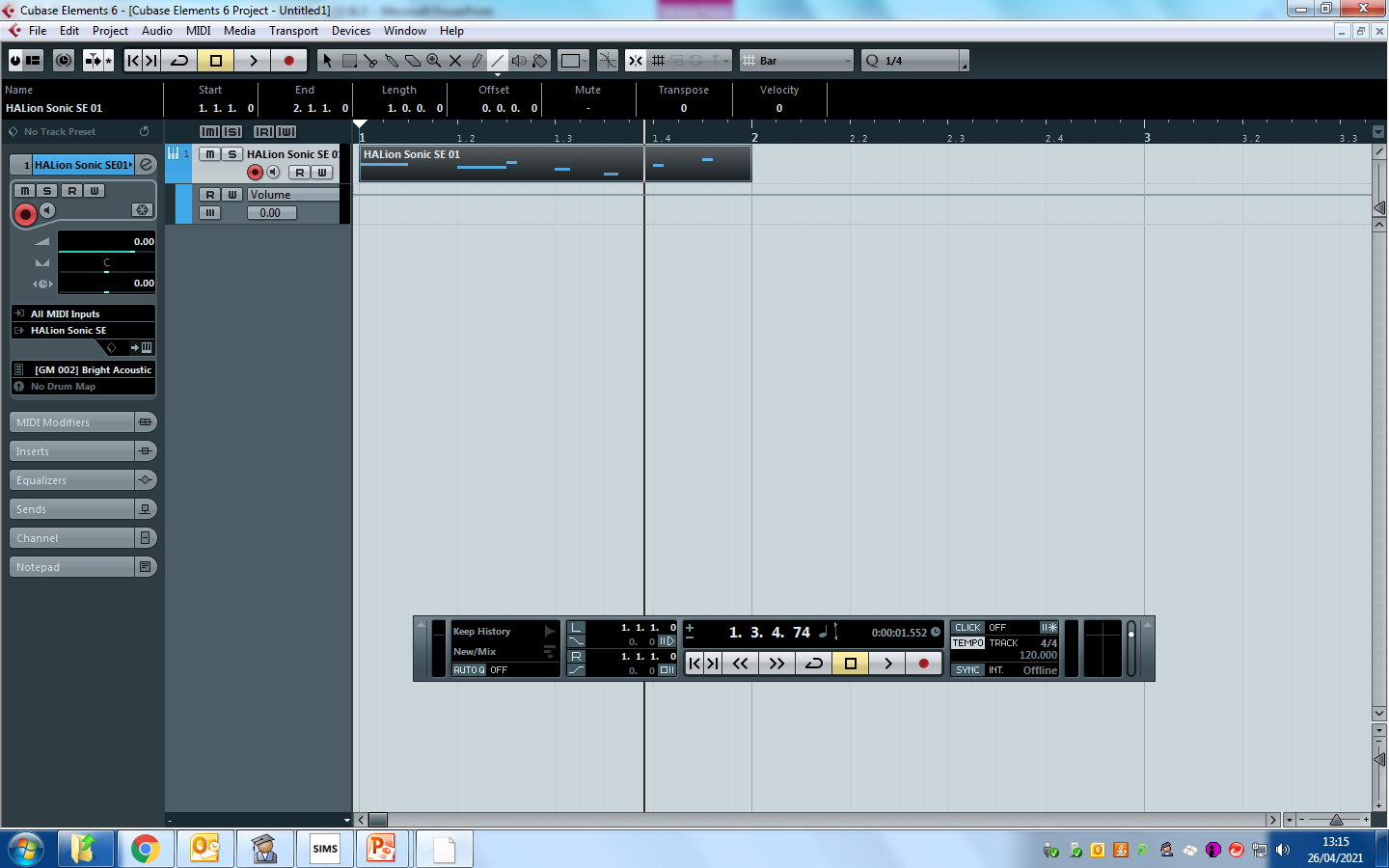 2
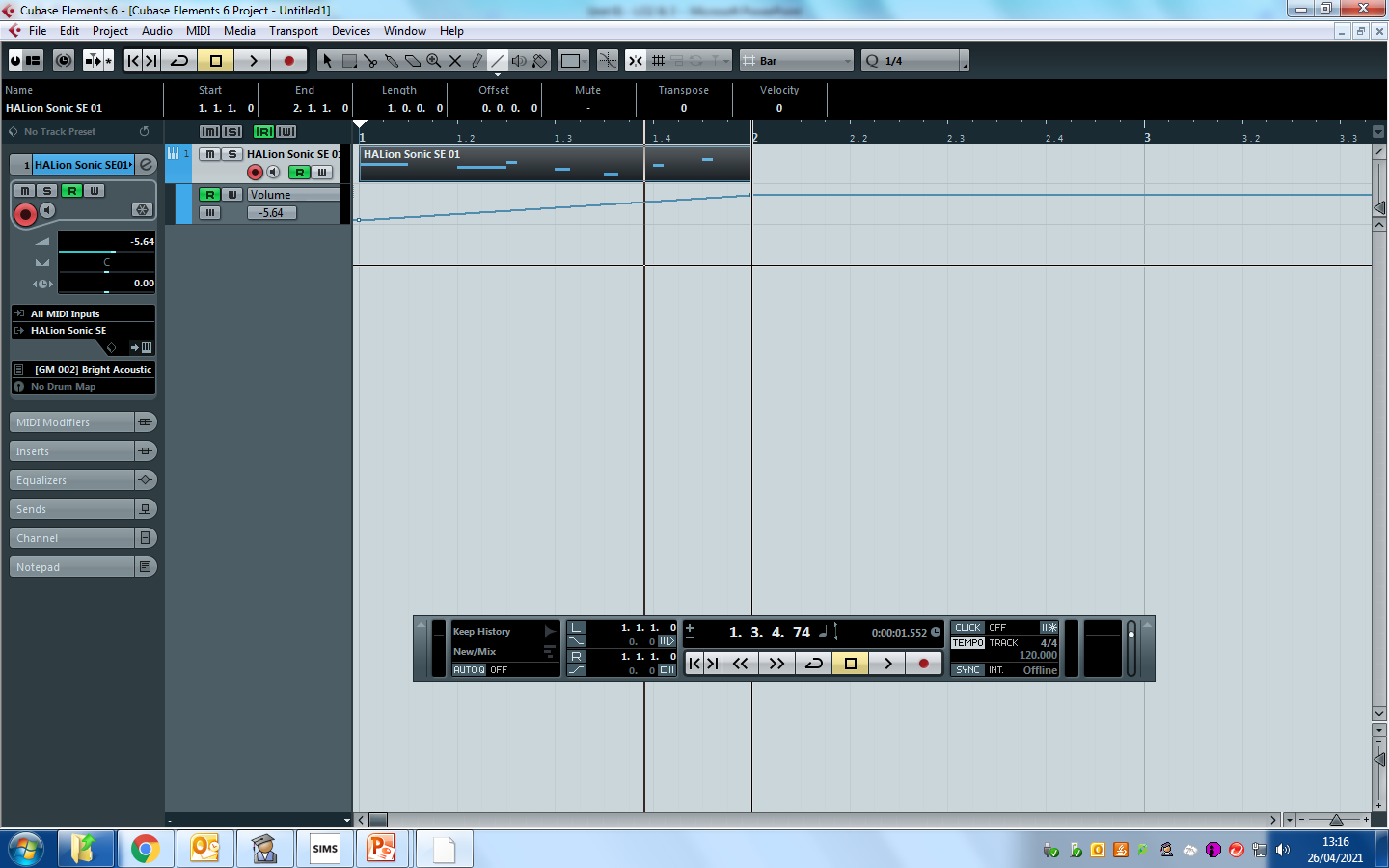 3
Automation
TASKS: Outline your plan for Editing audio and MIDI
Selecting Halion
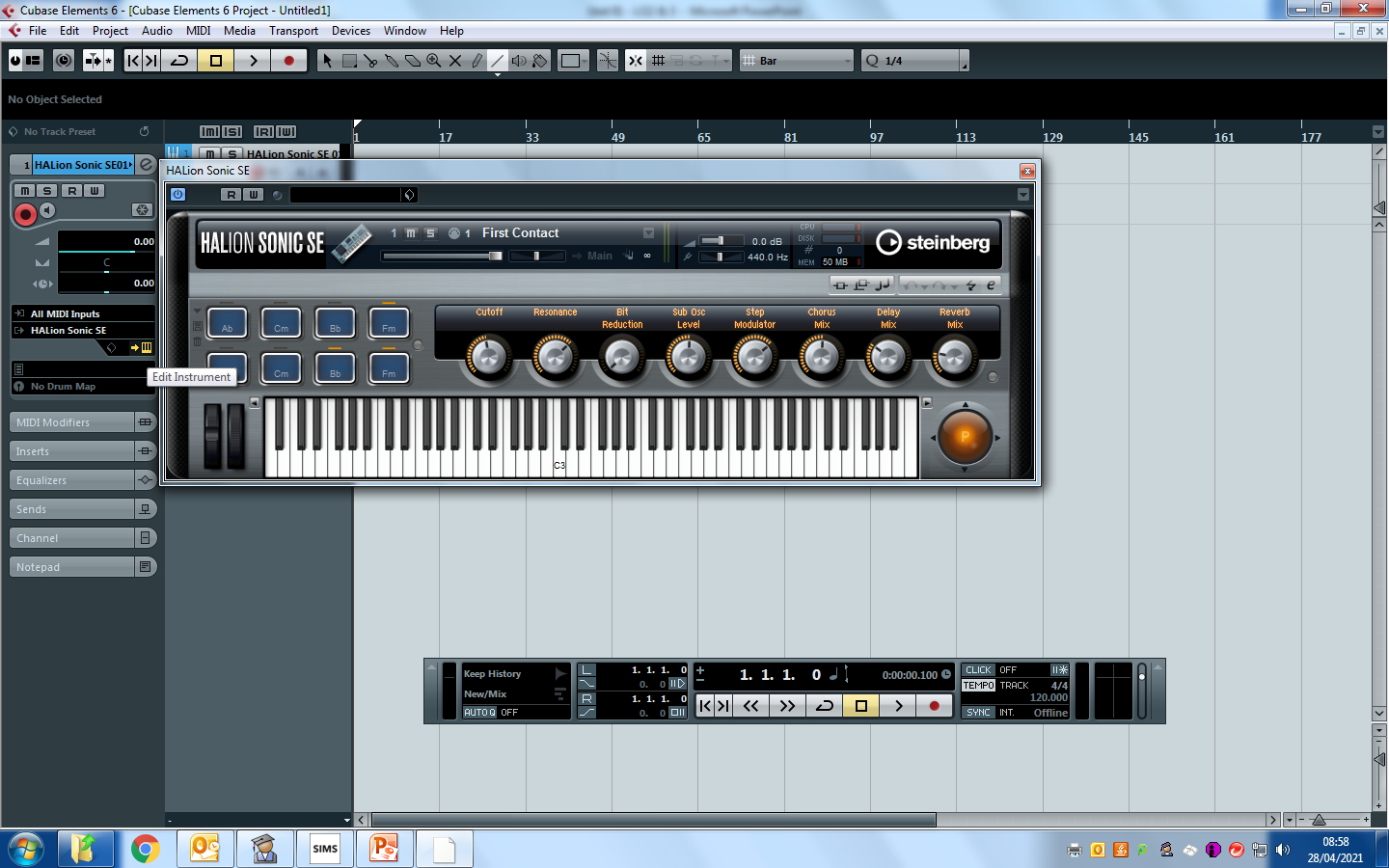 TASKS: 
Select you Halion Software instrument track and press the edit instrument button
Choose the instrument sound desired from the programs bar
Create your own unique sound using the dials
1
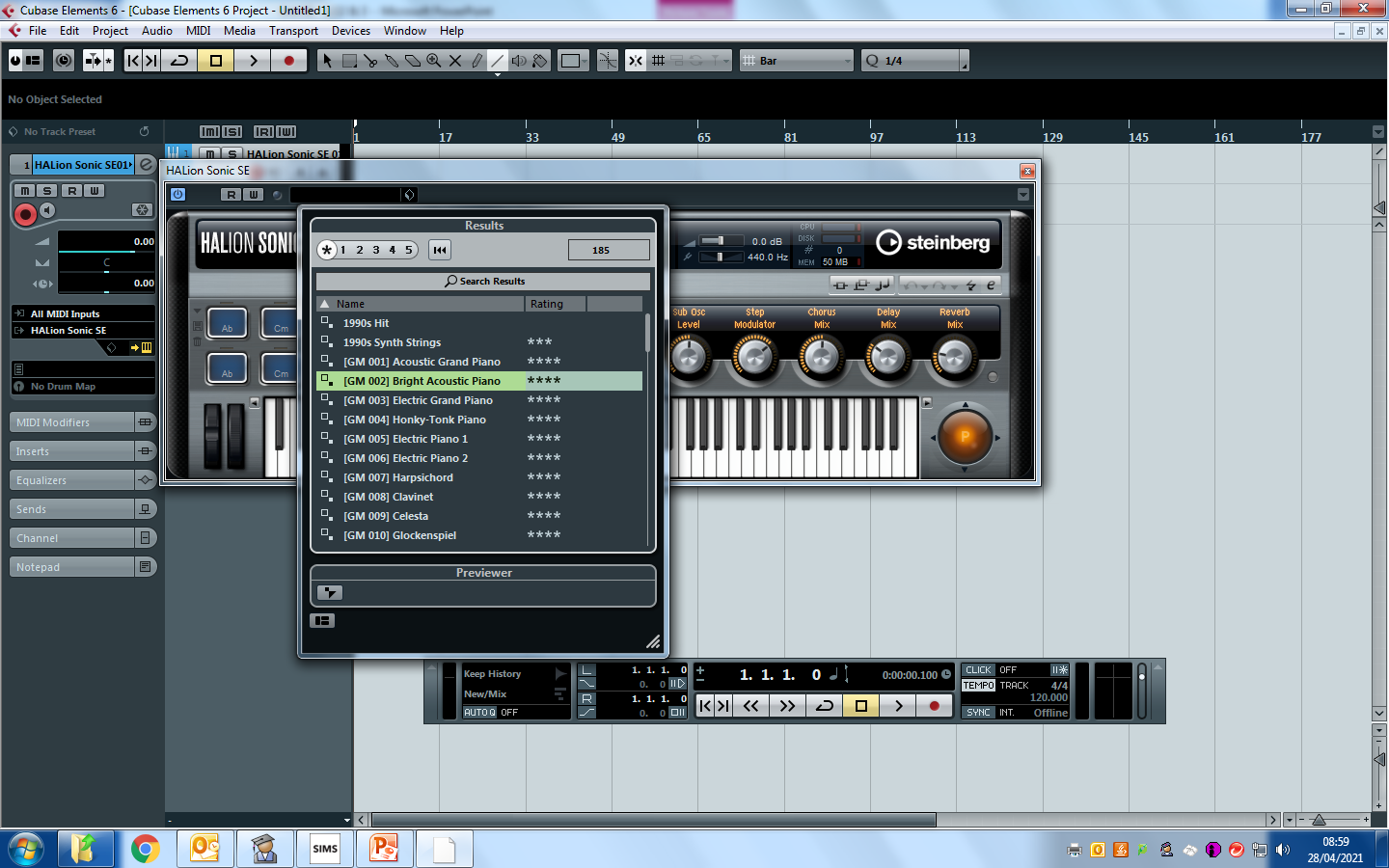 2
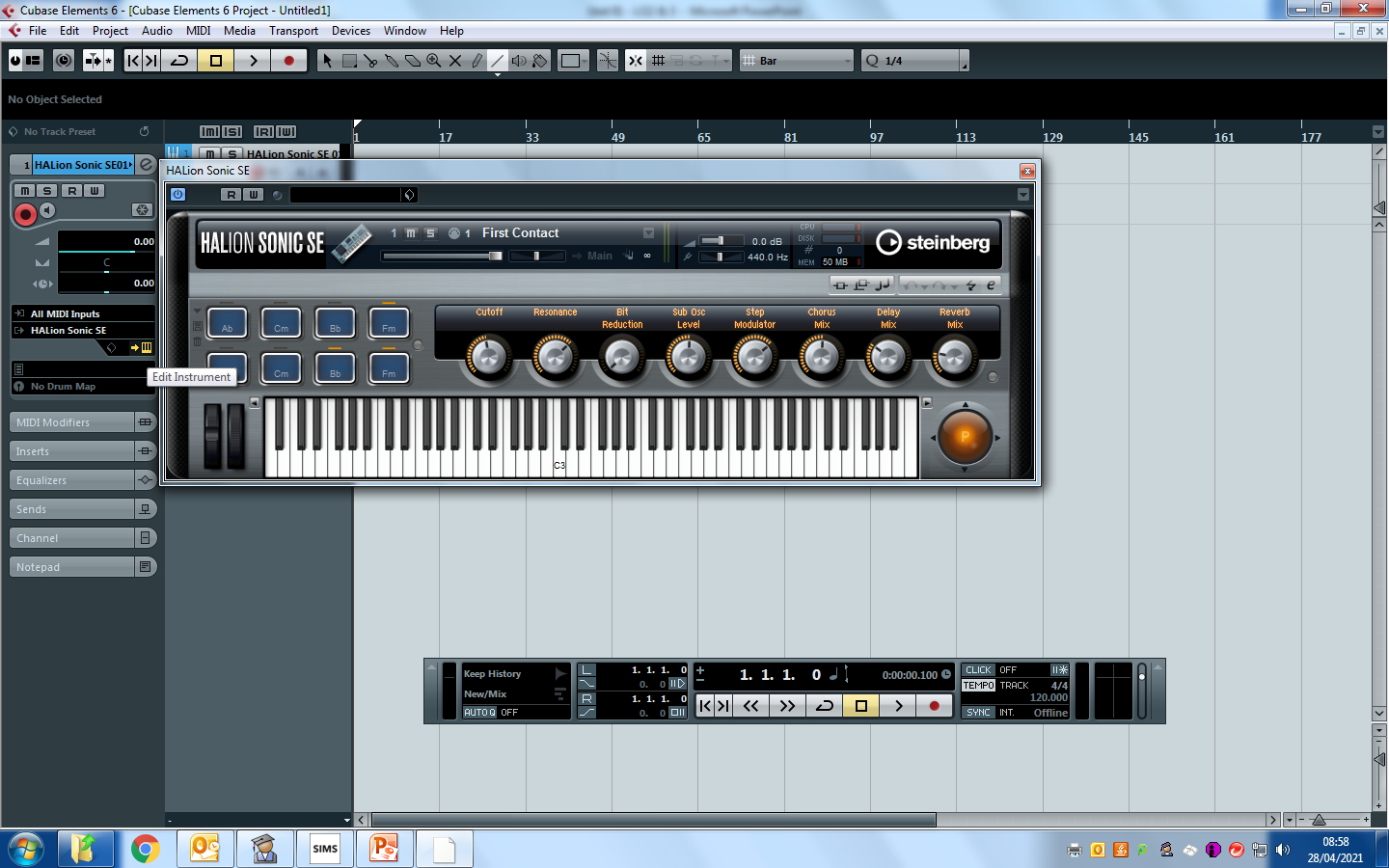 3
Selecting Halion
TASKS: Outline your plan for Selecting and editing software instruments
Selecting Prologue
TASKS: 
Select you Prologue Software instrument track and press the edit instrument button
Choose the instrument sound desired from the programs bar
Create your own unique sound using the dials
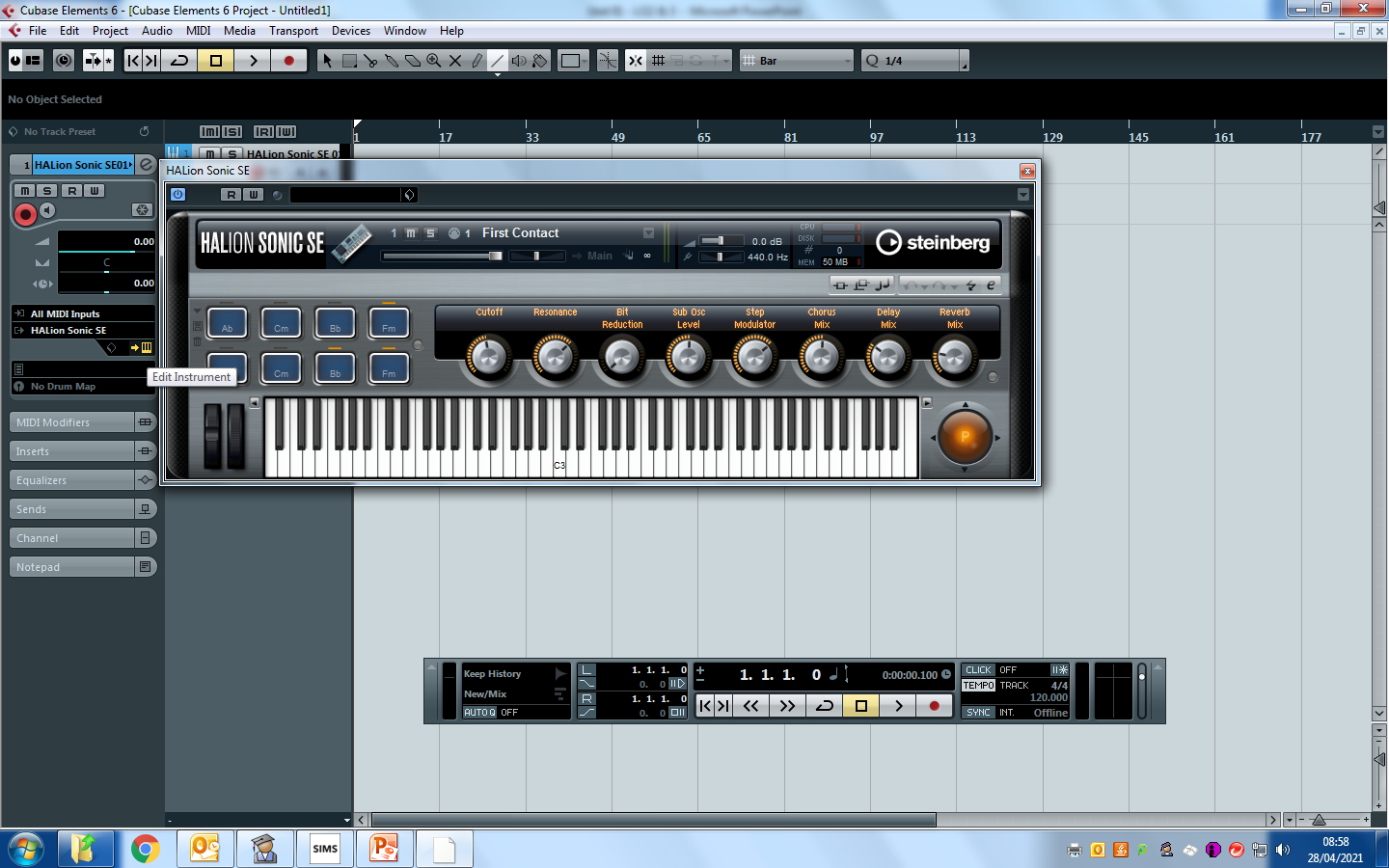 1
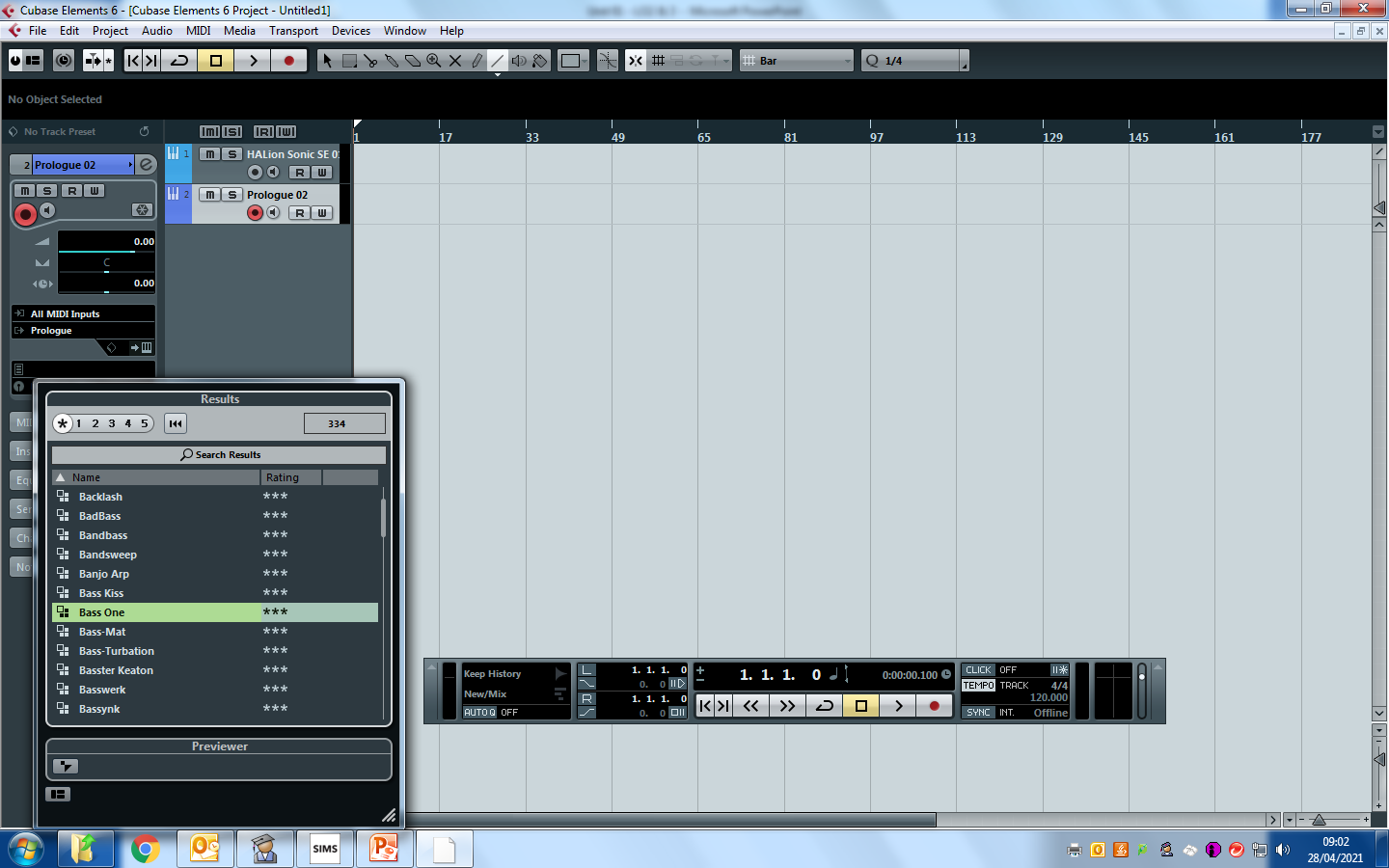 2
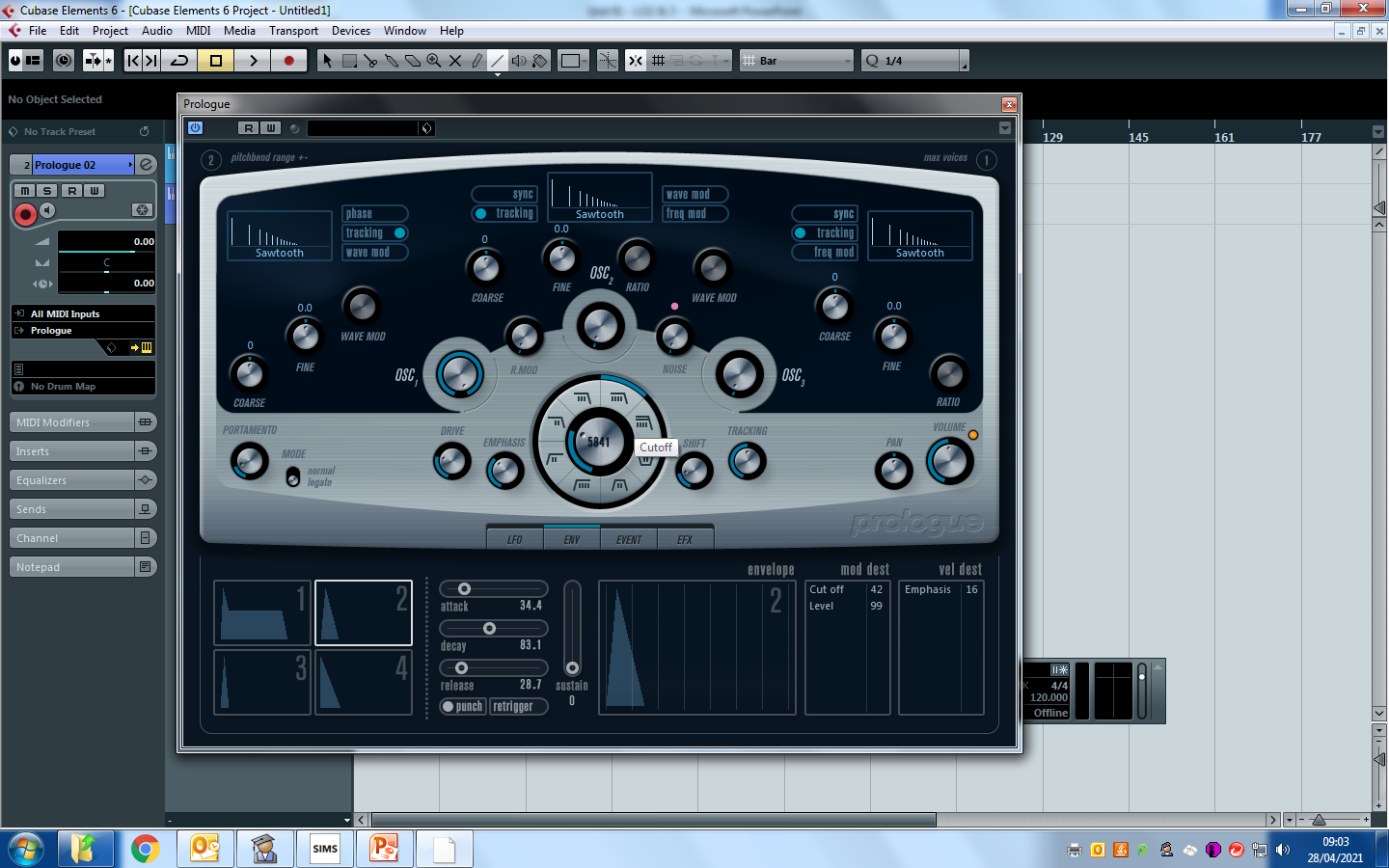 3
Selecting Prologue
TASKS: Outline your plan for Selecting and editing software instruments
Adding Plug-ins
TASKS: 
Select the track you want to add an effect and press inserts
Select the effect type you desire
Select a template sound 
Create your own unique effect using the dials
1
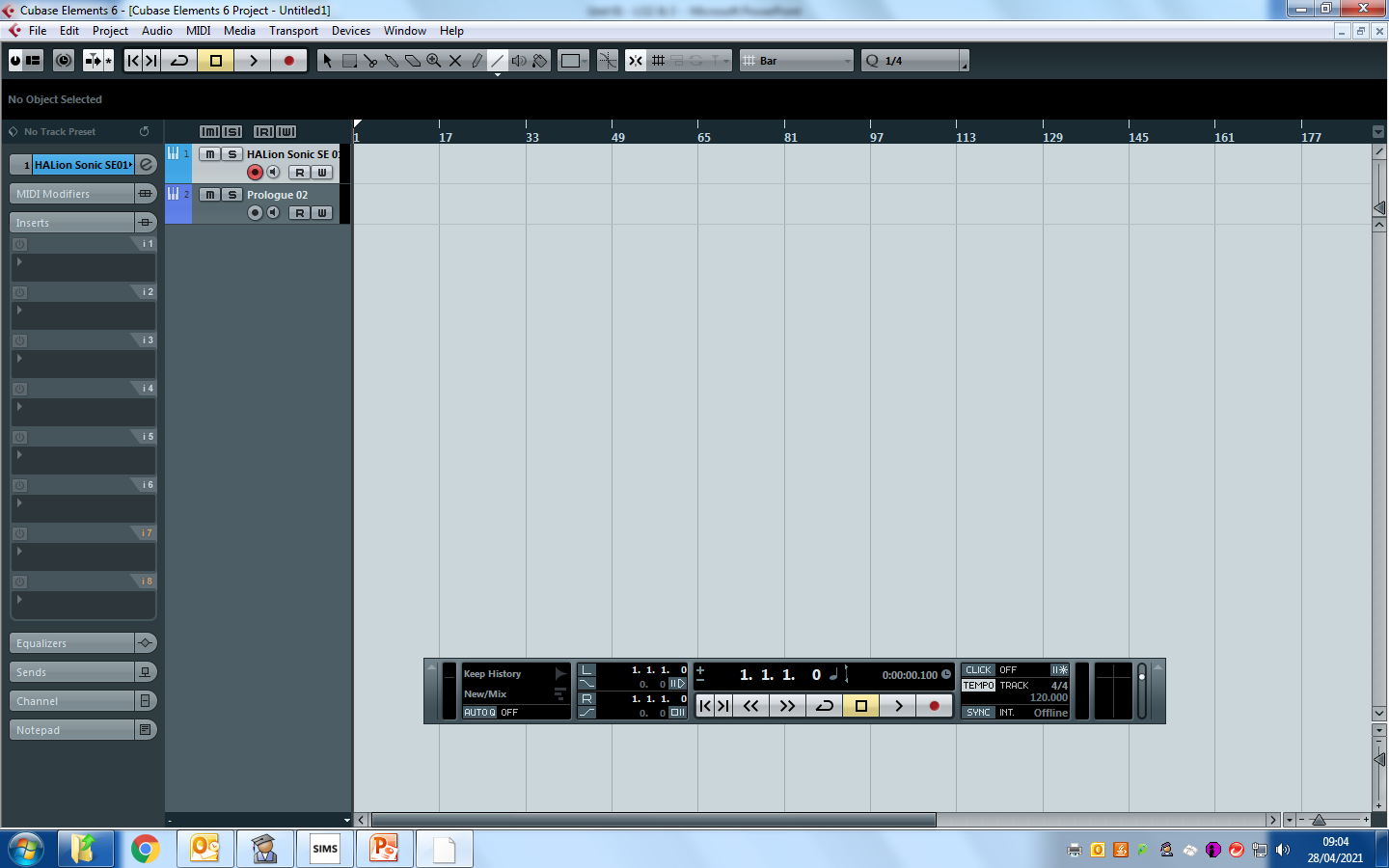 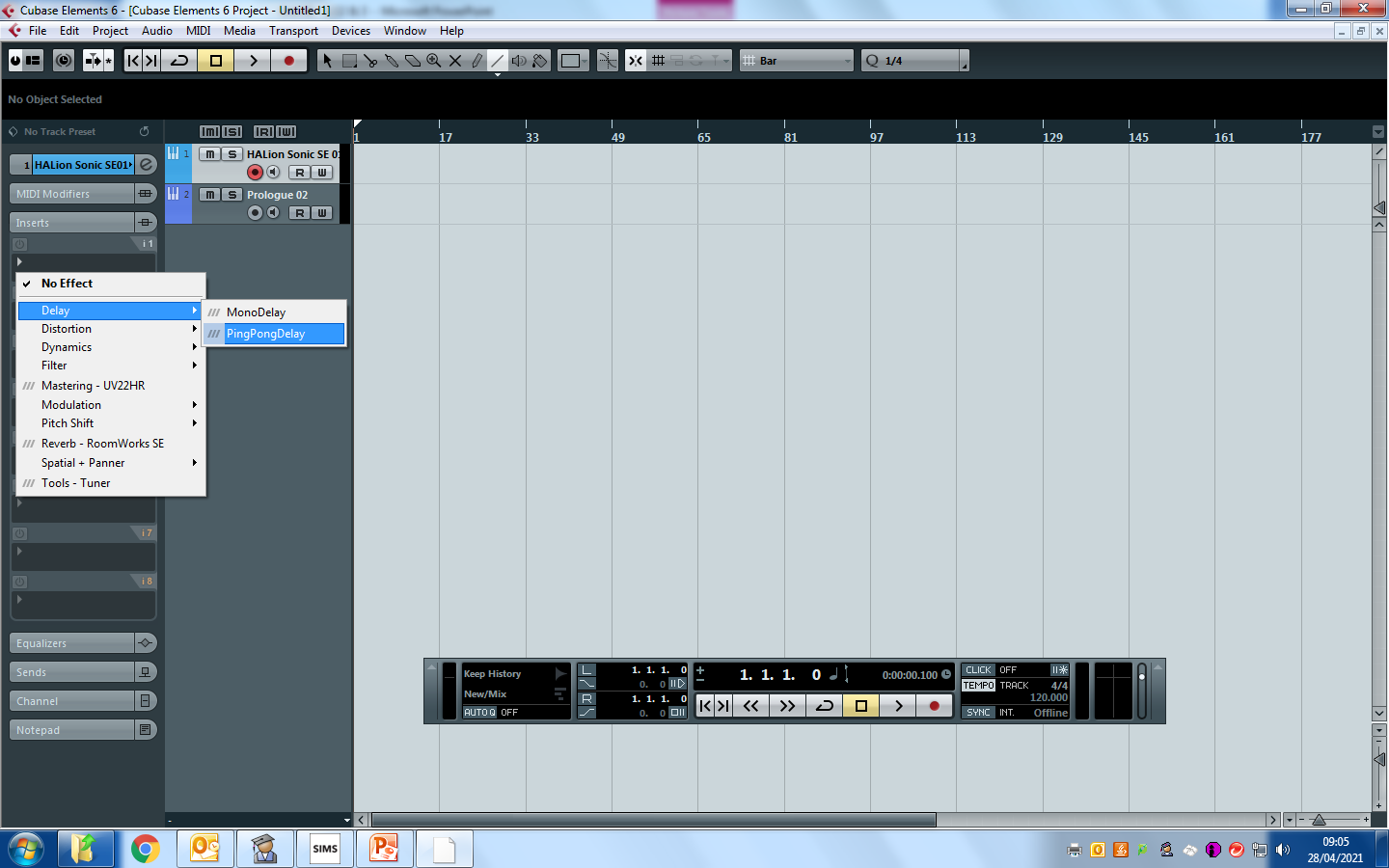 2
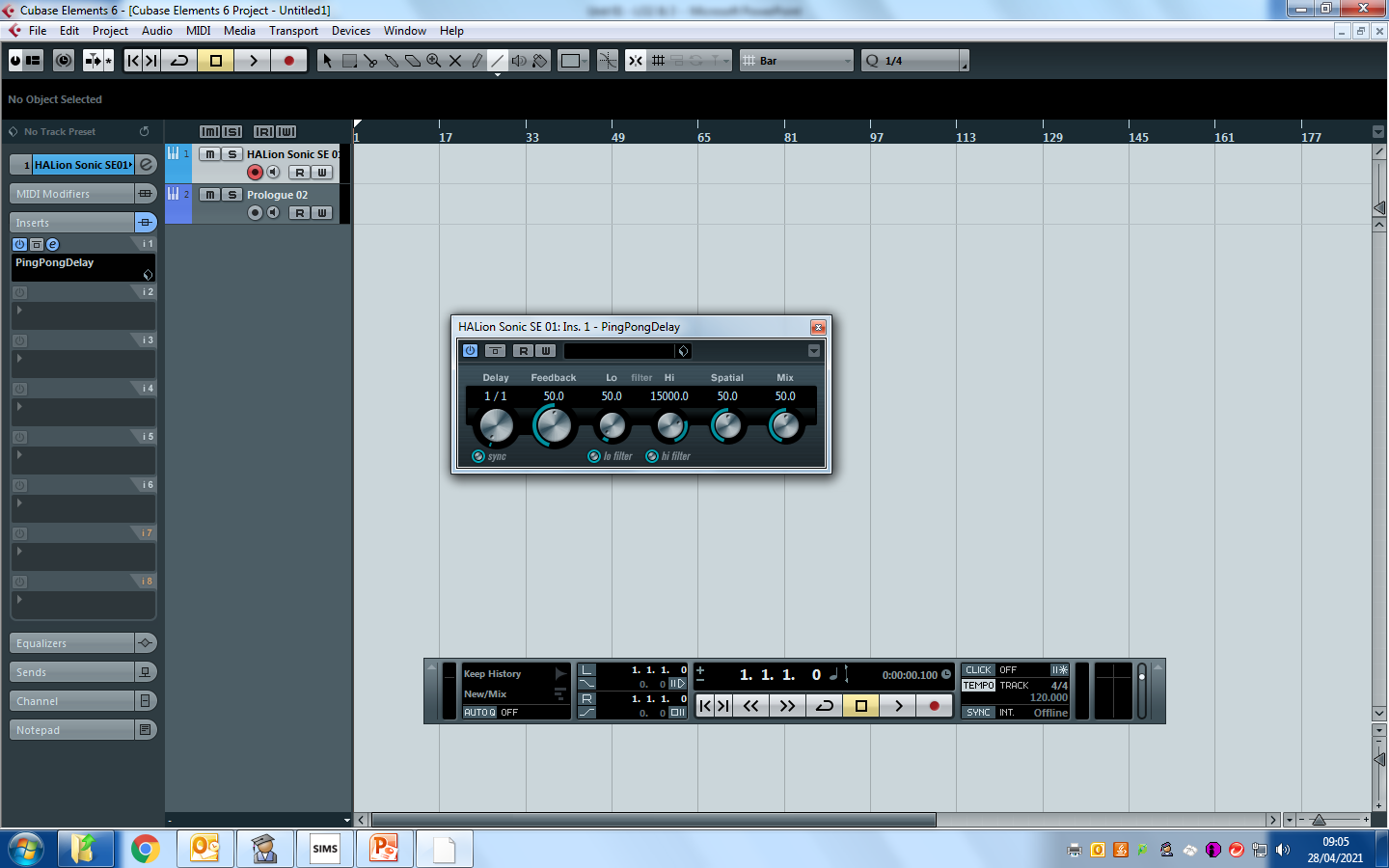 3
4
Adding Plug-ins
TASKS: Outline your plan for using plug-ins
Adding EQ
TASKS: 
Select the track you want to add an effect and press equalizer
Create your own unique EQ by using the graph
Press the white diamond and select from track pre-set
Choose the relevant pre-set
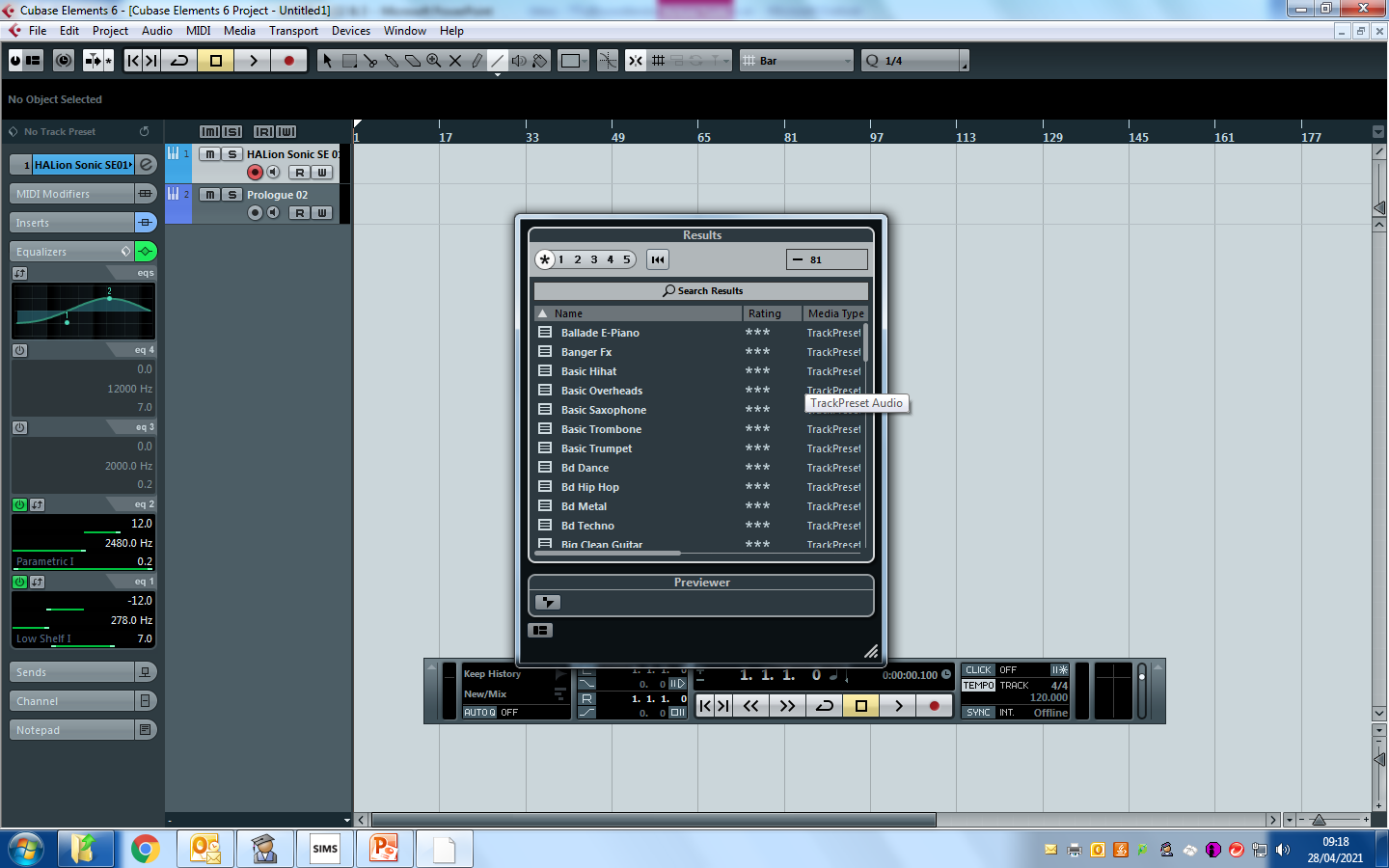 4
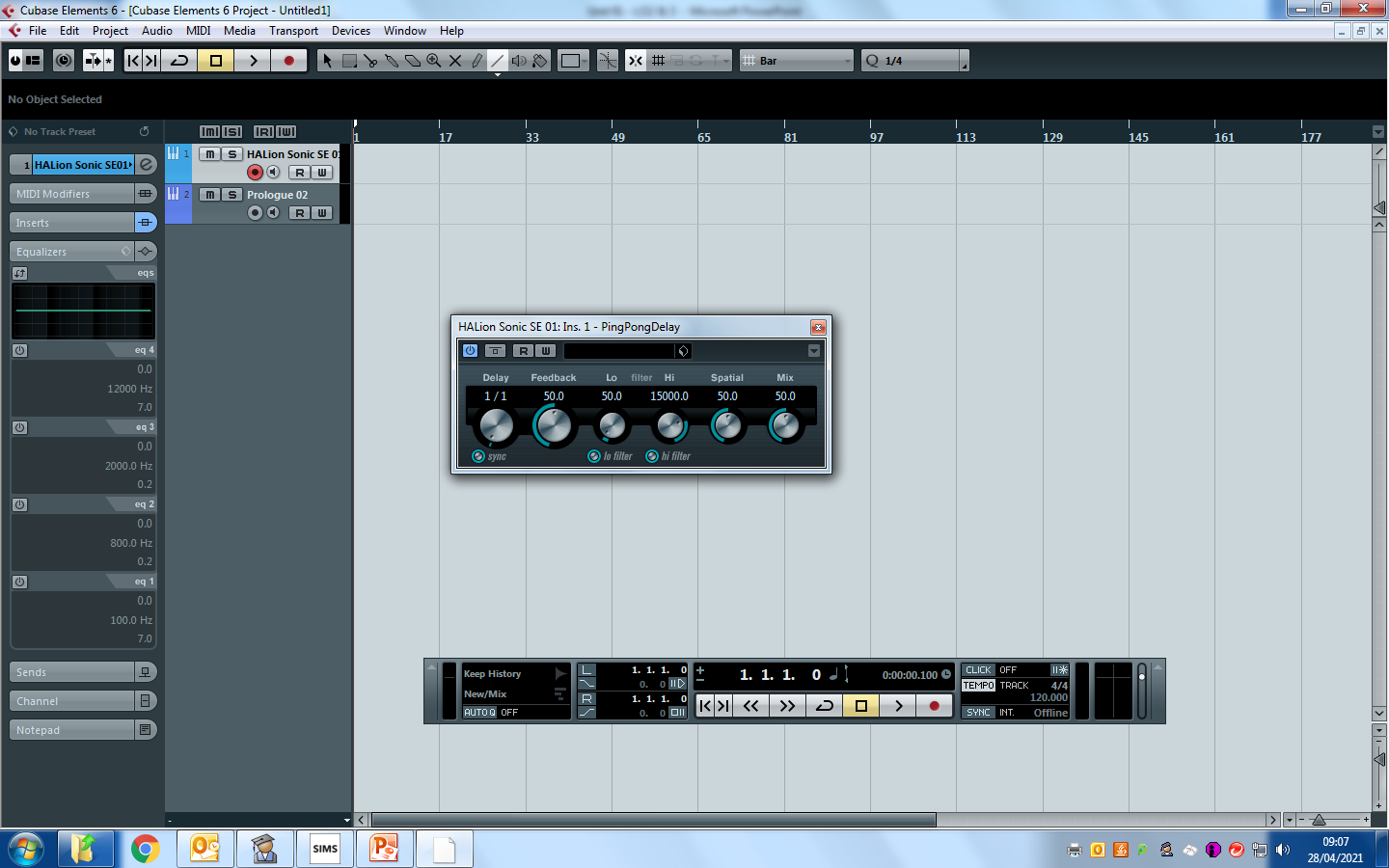 1
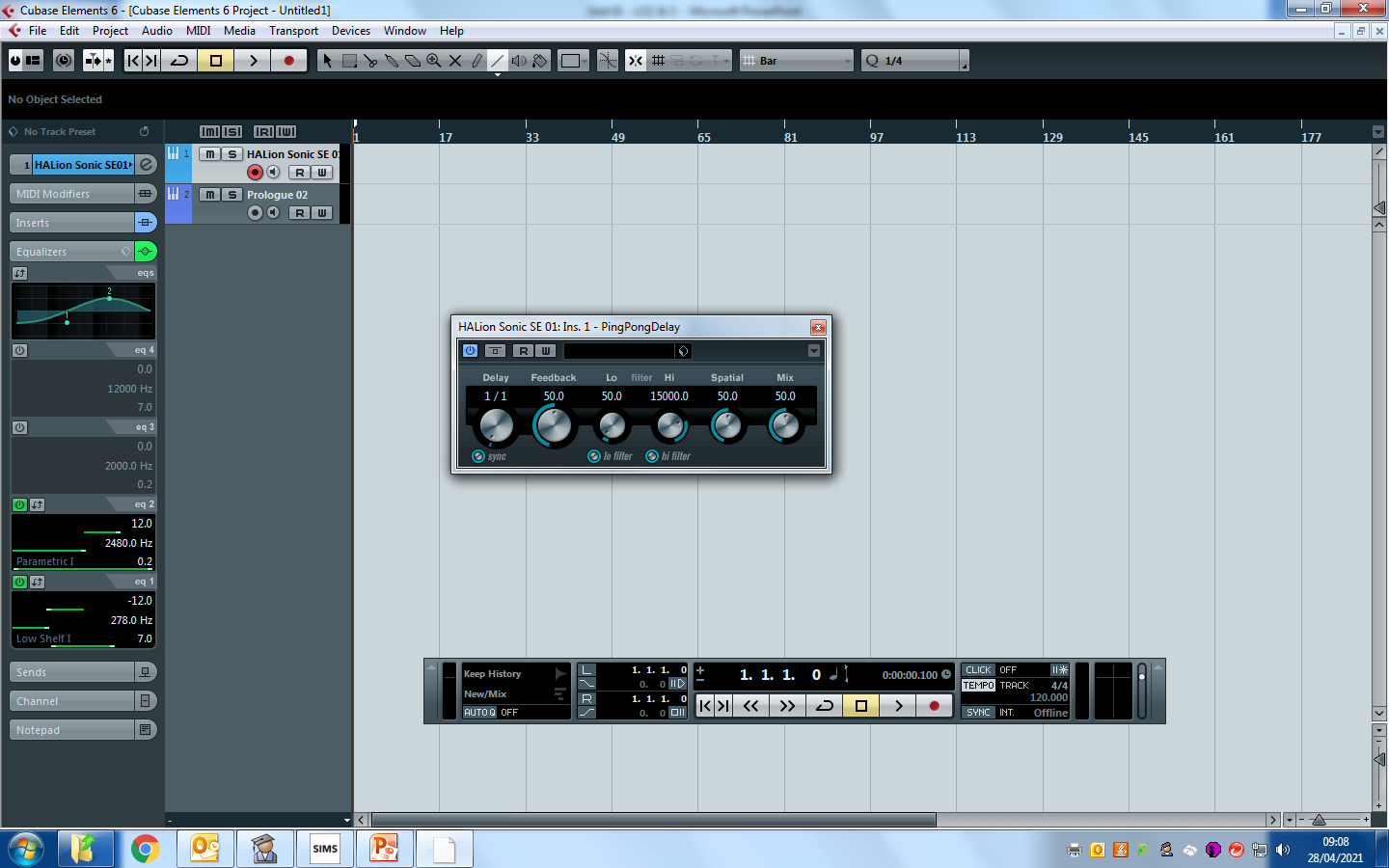 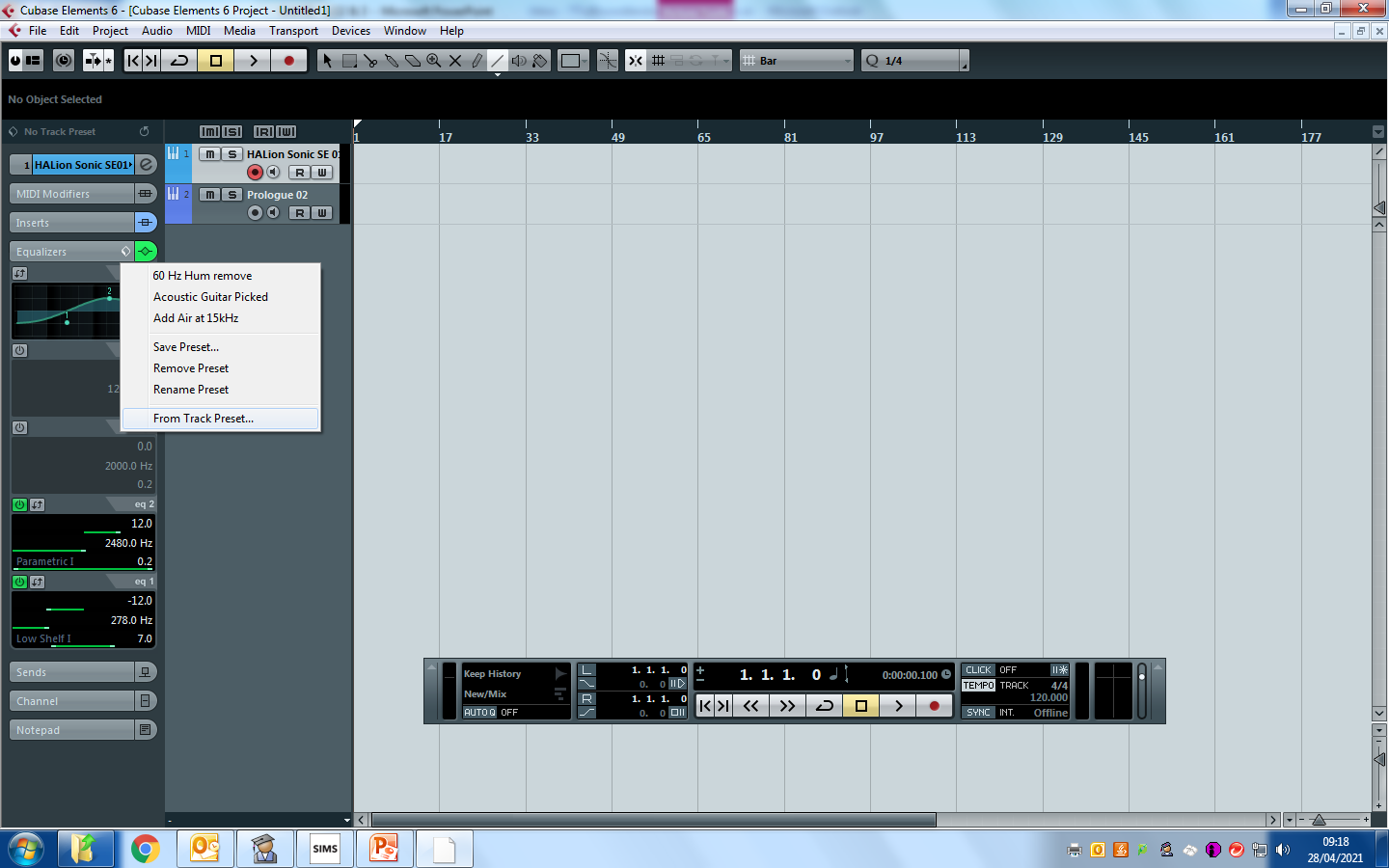 2
3
Adding EQ
TASKS: Outline your plan for using plug-ins
Final Mix
TASKS: 
Press F3 to bring up the mixer
Use the faders to change the volume
Use the panner to change the stereo field 
Make sure the stereo out doesn’t clip (Go red)
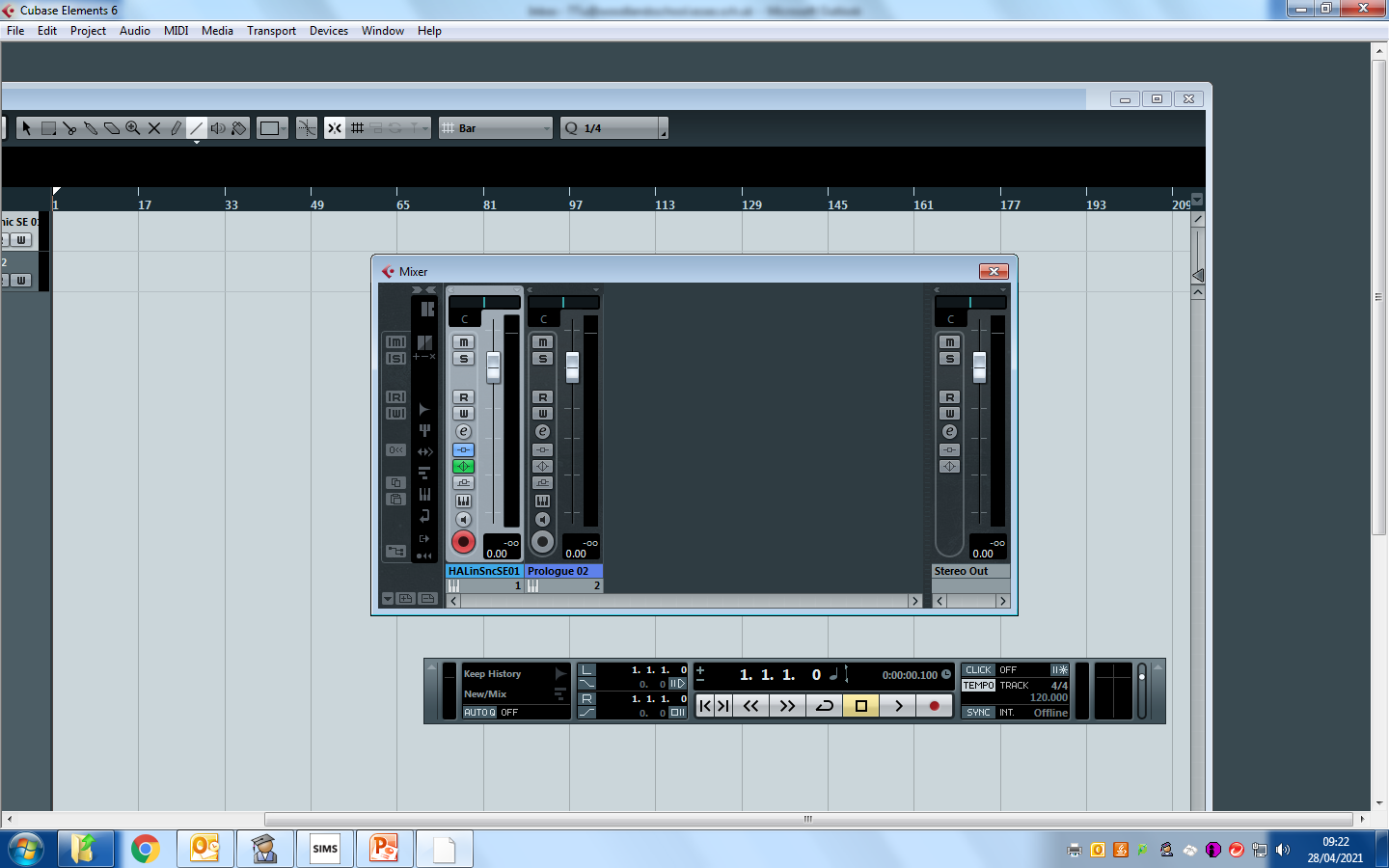 1
3
2
4
Final Mix
TASKS: Outline how you have exported your track
Export to a Stereo File
TASKS: 
Press Ctrl+A to select all of your work and the ‘P’ to set parameters.
Select File > Export > Audio Mixdown
Add your name and choose your path then select Export
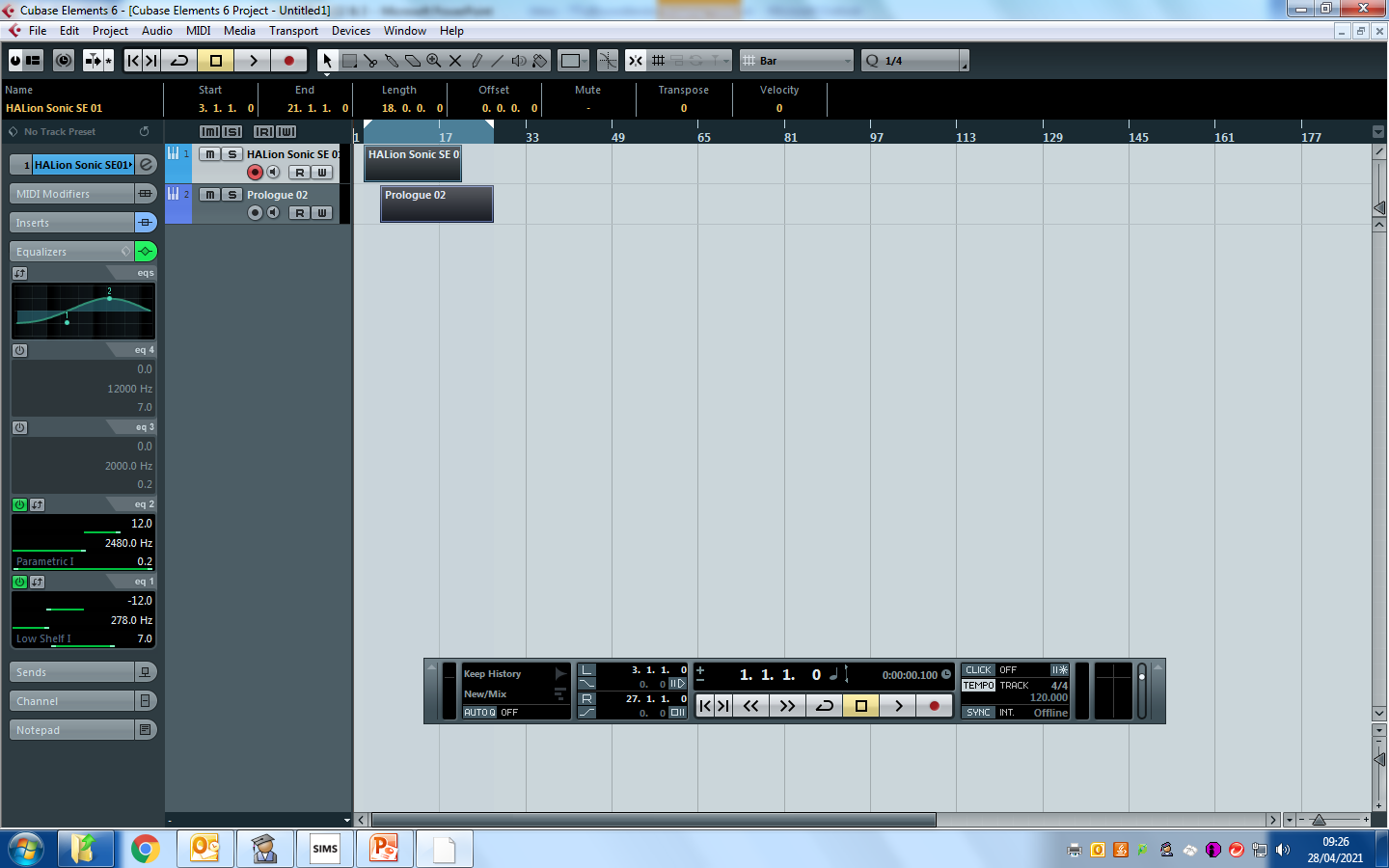 1
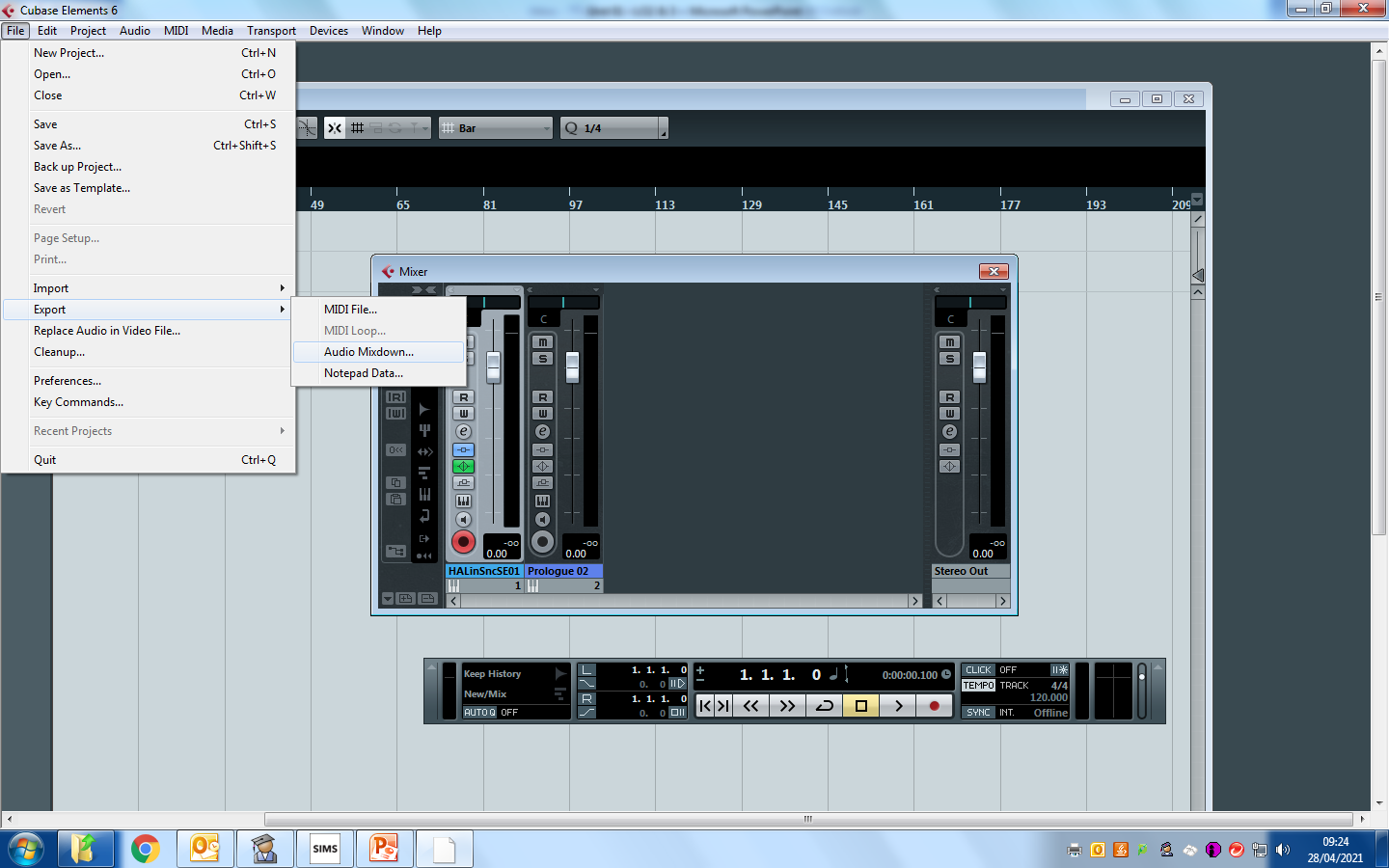 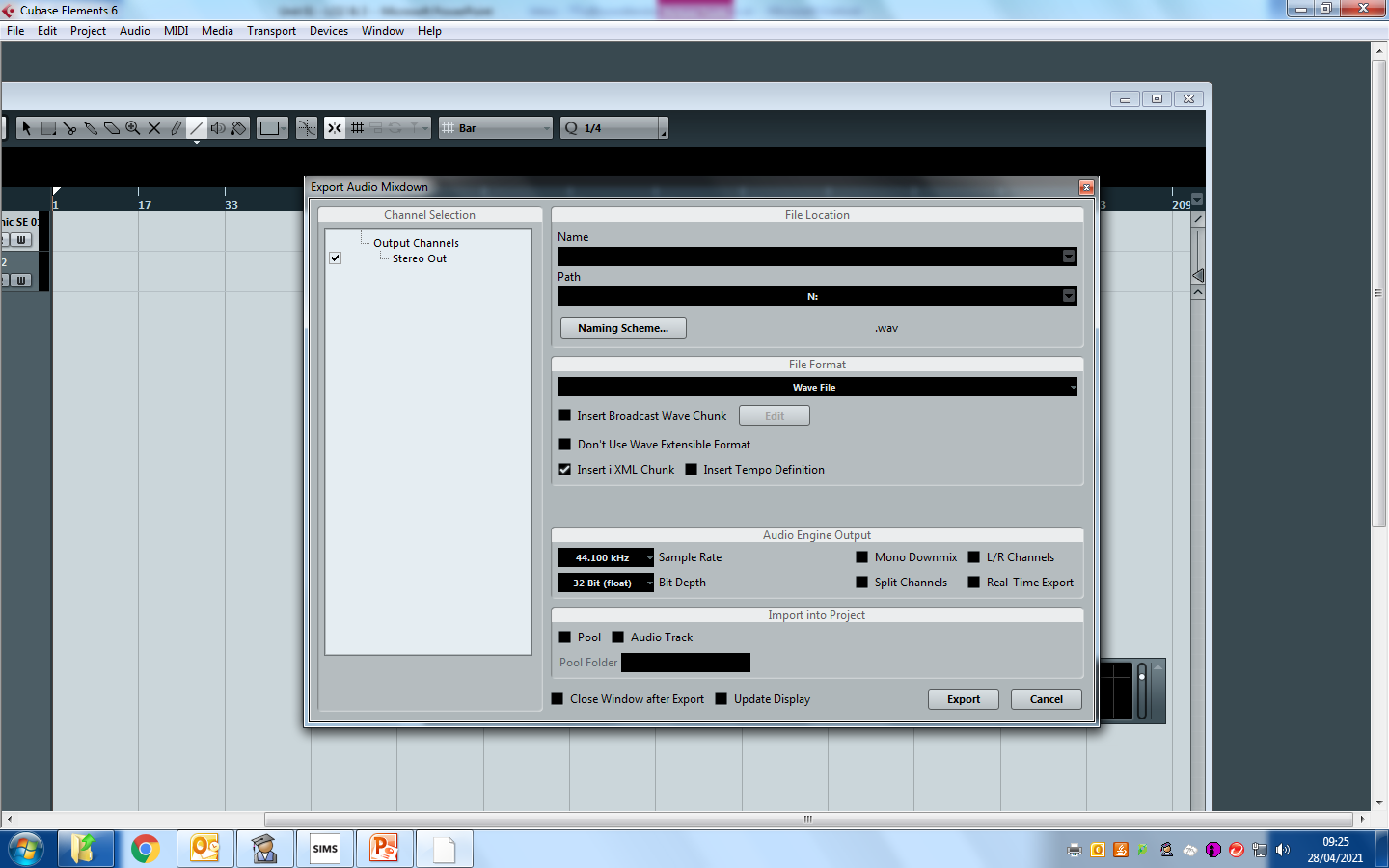 3
2
Export to a Stereo File
TASKS: Outline how you have exported your track
Unit 01 Using a Digital Audio Workstation
Learning outcome 3: Review a completed musical project
VCERT MUSIC TECHNOLOGY Unit 1
LO3 - The learner will:
VCERT MUSIC TECHNOLOGY Unit 1
LO3 - The learner will:
Assessment Tracker